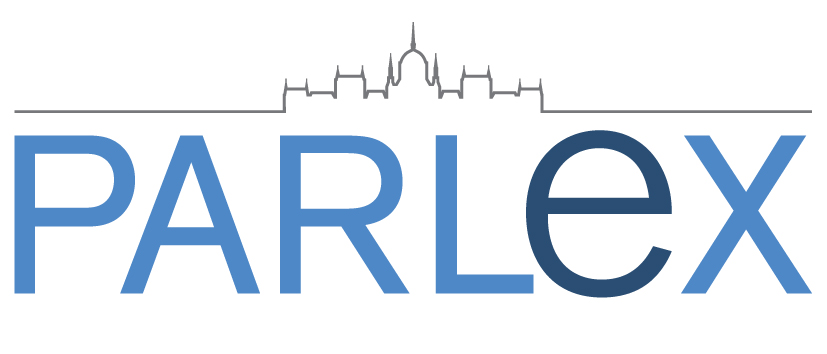 E-törvényalkotás az Országgyűlésben
https:// parlex.parlament.hu
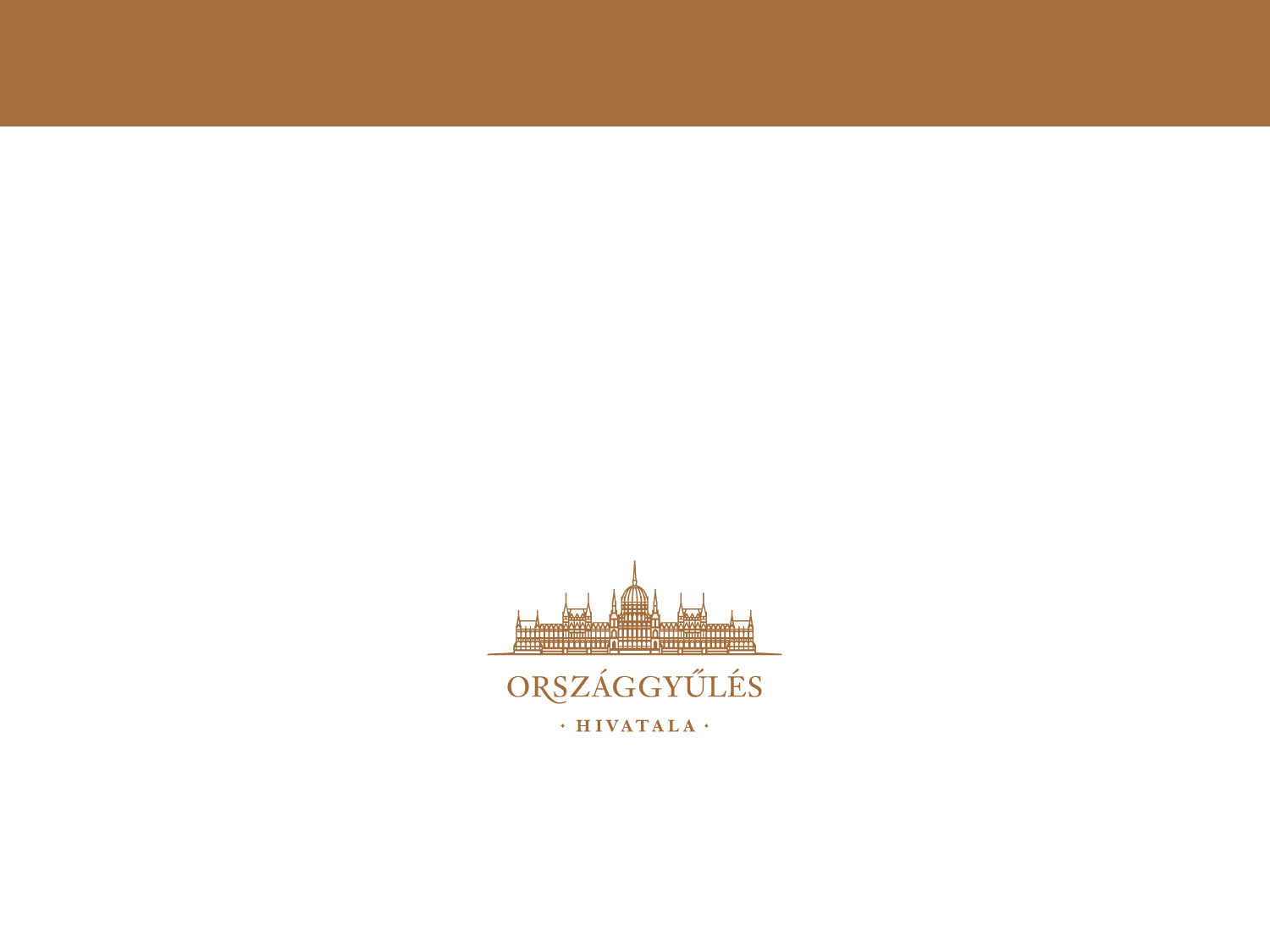 ParLex-történelem
1989-92: Induló állapot
egypártrendszer helyett új, többpárti parlamenti demokrácia
iromány-nyilvántartás statikus, majd dinamikus adatbázisban
1992-2015: Kezdeti lépések
Access alapú
lokális hálózaton működő informatikai rendszer 
az éves költségvetési törvényjavaslathoz beérkező módosító javaslat rendszerezésére, hivatali feldolgozására
2013: Döntés egy új informatikai rendszer kifejlesztéséről, amely
web-alapon működik,
bárhol és bármikor elérhető a felhasználók számára ,
megfelel a korszerű adatbiztonság követelményeinek,
lehetőséget teremt a parlamenti irományok elektronikus szerkesztésére és benyújtására,
gyorsabbá és könnyebben elvégezhetővé teszi a hivatali munka-folyamatokat,
előmozdítja a törvényalkotásban szereplő valamennyi résztvevő számára a hatékony munkavégzést,
egy rendszerbe integrálja a törvényalkotás résztvevőit.
ParLex-történelem
Alaptörvényben rögzített jogszabályi hierarchia
alkotmány
törvény
kormányrendelet
miniszteri rendelet
önkormányzati rendelet
A jogszabályok szerkesztésének rendeleti szintű szabályozása
miniszteri rendelet a jogszabályszerkesztésről
jogszabályi struktúra meghatározása
tételesen felsorolt szerkezeti egységek
pontosan definiált hivatkozásfelépítési szabályok
Házszabályban rögzített állandó parlamenti eljárási folyamatok
a törvényalkotási alapeljárás
kivételes (gyorsító) eljárások
különleges eljárások
költségvetési törvényjavaslat
egyházi eljárás
nemzetközi szerződések
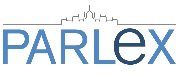 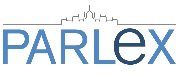 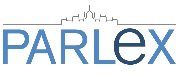 ParLex-történelem
2014 eleje
műszaki specifikáció elkészítése, közbeszerzés kiírása 
versenytárgyalás, szerződéskötés külső fejlesztővel
projektlétszám: 10 fő fejlesztő + 20 fő hivatali munkatárs
saját forrás (kb. 400.000 €)

2014-2016
funkcionális munkacsoportok – érintett szervezetek, szervezeti egységek bevonása
fejlesztés az agilis módszertan szerint – folyamatos igényegyeztetés, 2-3 hetes sprintek, eredménytermékek ellenőrzése és elfogadása
fél évenkénti funkcionális átvételi tesztek

2016-2017
ParLex átvétele
kétütemű bevezetés (2016 ősz: belső, hivatali használat, 2017 tavasz: teljes körű használat),
kulcsfelhasználók képzése, felhasználói oktatások.
ParLex-történelem
2014 eleje
műszaki specifikáció elkészítése, közbeszerzés kiírása 
versenytárgyalás, szerződéskötés külső fejlesztővel
projektlétszám: 10 fő fejlesztő + 20 fő hivatali munkatárs
saját forrás (kb. 400.000 €)

2014-2016
funkcionális munkacsoportok – érintett szervezetek, szervezeti egységek bevonása
fejlesztés az agilis módszertan szerint – folyamatos igényegyeztetés, 2-3 hetes sprintek, eredménytermékek ellenőrzése és elfogadása
fél évenkénti funkcionális átvételi tesztek

2016-2017
ParLex átvétele
kétütemű bevezetés (2016 ősz: belső, hivatali használat, 2017 tavasz: teljes körű használat),
kulcsfelhasználók képzése, felhasználói oktatások.
A ParLex fő funkciói
Dokumentumszerkesztés:
sablonhasználat
importálás lehetősége
szöveg tartalmának manuális rögzítése
definiált szerkesztéstechnikai ellenőrzések
hivatkozáskezelés
letöltés és nyomtatás (word és pdf)
Folyamatkezelés
eljárási szakasztól függő munkafolyamatok elvégzésének lehetősége
határidőfigyelés
adatcsere más belső informatikai rendszerrel
értesítések beállításának lehetősége
Előhatályosítás
hivatkozások automatikus átvezetése
alternatívák figyelése
automatikus szövegfrissítés
ParLex-funkciók a törvényalkotási folyamatban
Törvényjavaslat szerkesztése és elektronikus benyújtása
Általános vita a plenáris ülésen
Részletes vita a bizottságokban
Törvényalkotási bizottság eljárása
Zárószavazás a plenáris ülésen
ParLex-funkciók a törvényalkotási folyamatban
Törvényjavaslat szerkesztése és elektronikus benyújtása
Általános vita a plenáris ülésen
Részletes vita a bizottságokban
Törvényalkotási bizottság eljárása
Zárószavazás a plenáris ülésen
ParLex-funkciók a törvényalkotási folyamatban
Törvényjavaslat szerkesztése és elektronikus benyújtása
Importhibák jelzése és automatikus javítása
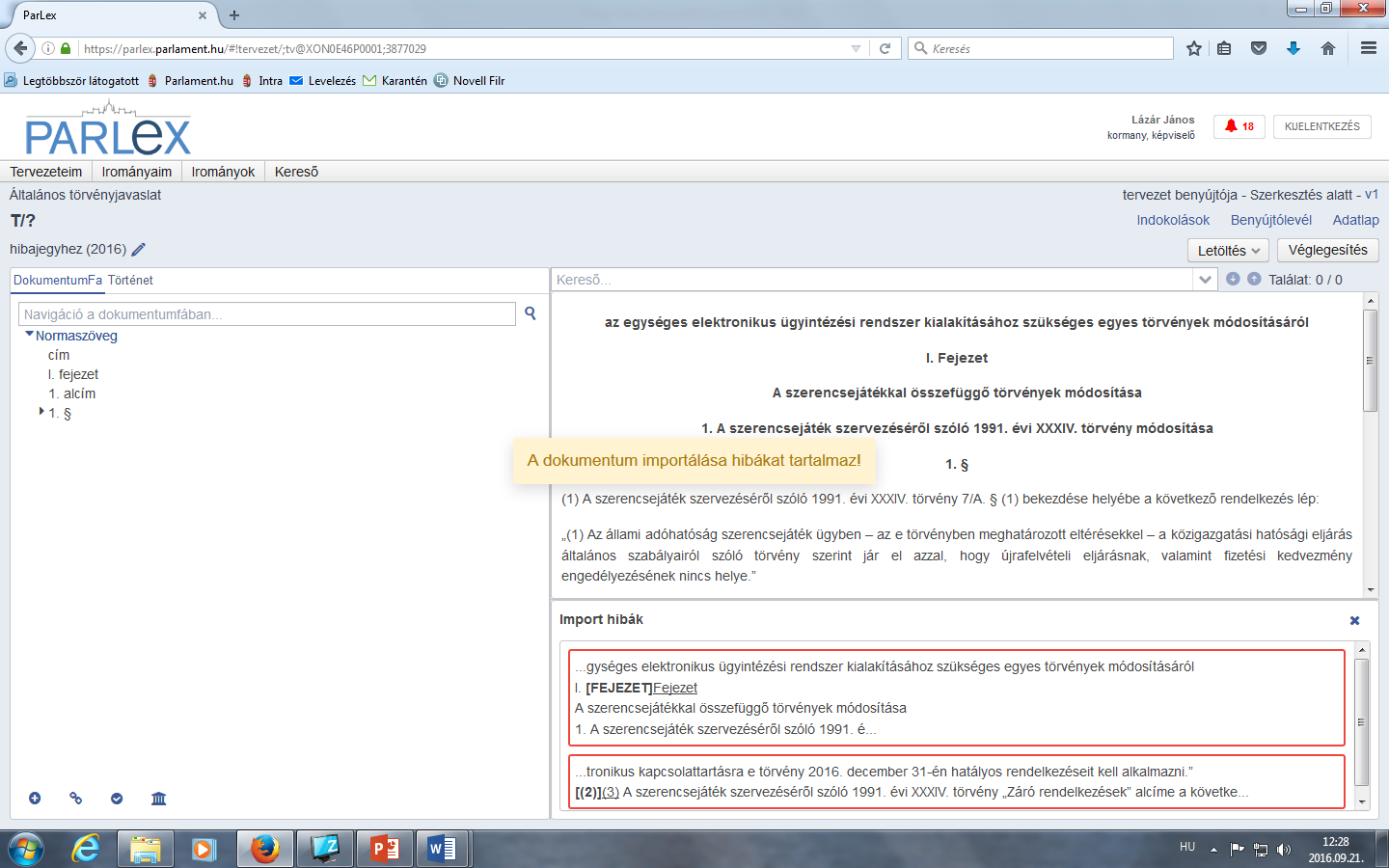 ParLex-funkciók a törvényalkotási folyamatban
Törvényjavaslat szerkesztése és elektronikus benyújtása
Hivatkozások automatikus felismerése és kezelése
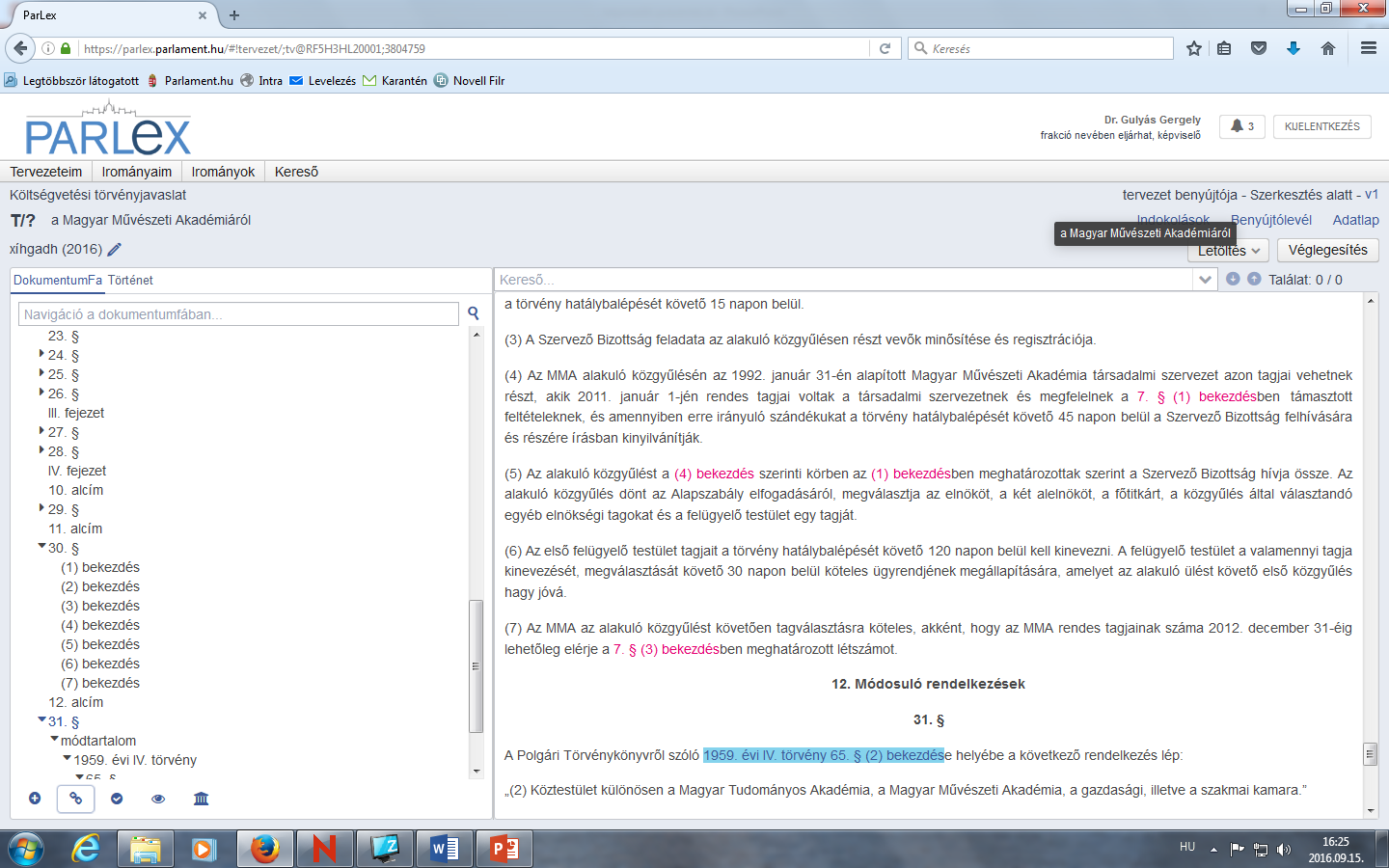 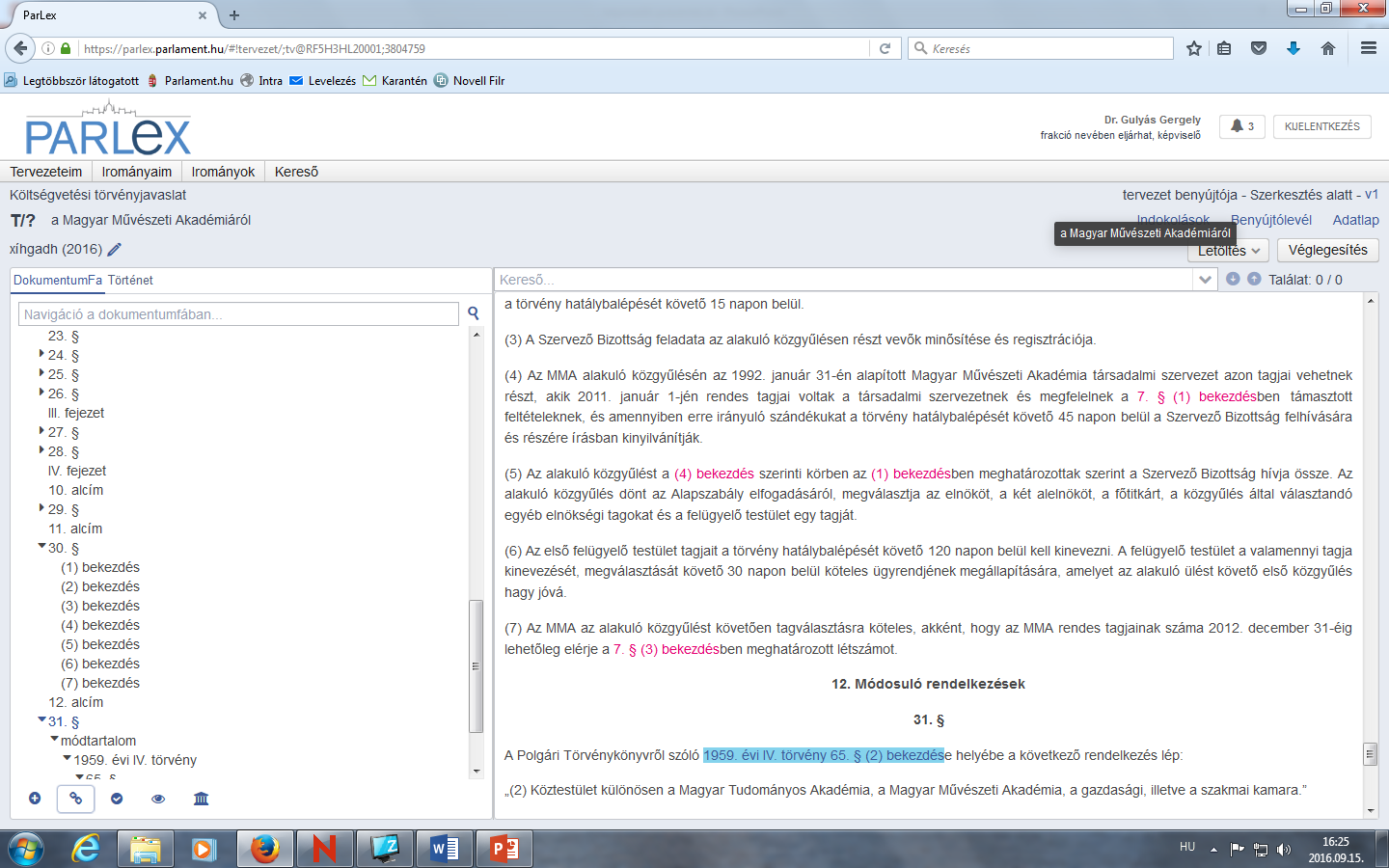 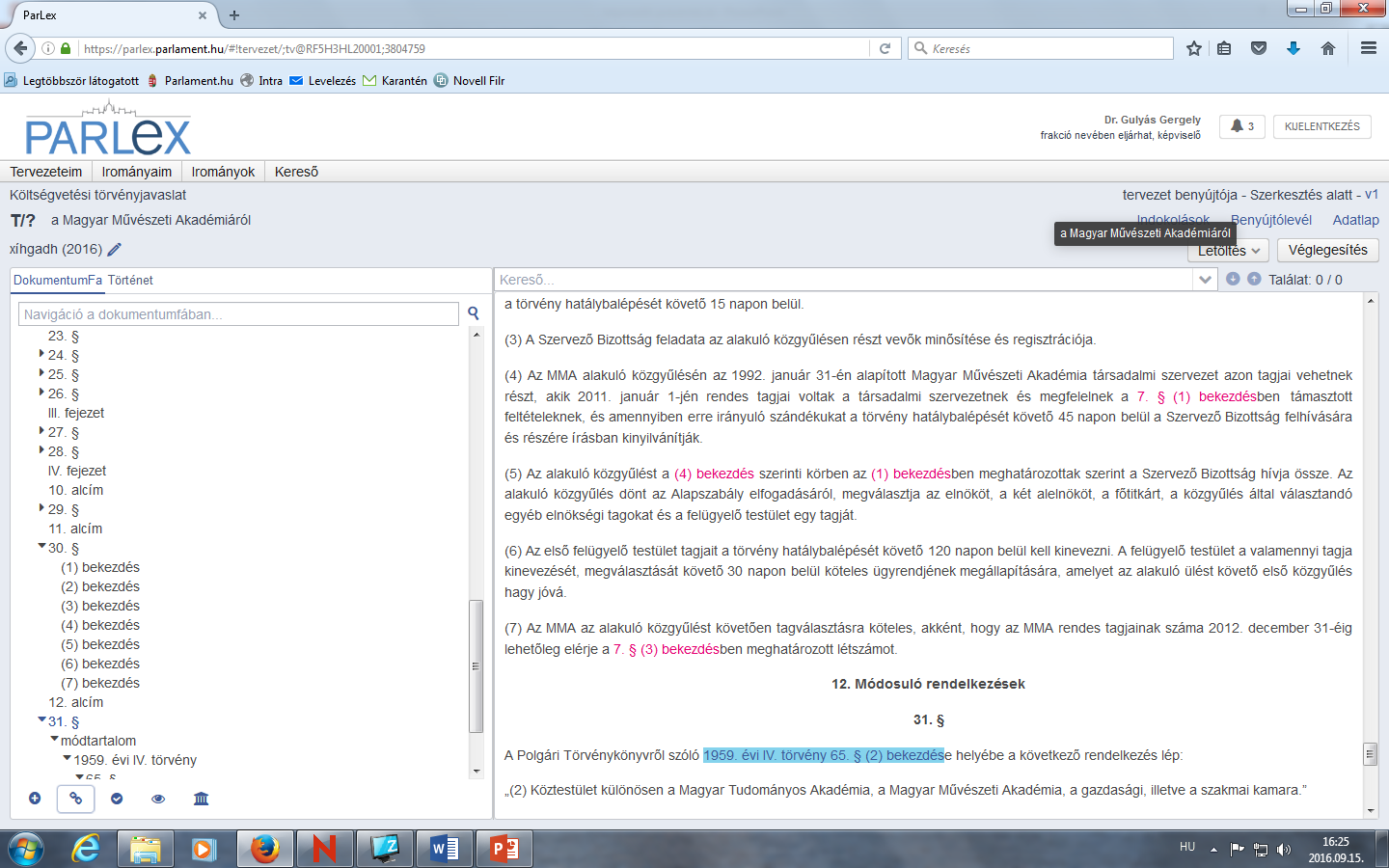 ParLex-funkciók a törvényalkotási folyamatban
Törvényjavaslat szerkesztése és elektronikus benyújtása
Szerkezeti egységekhez kapcsolódó indokolások szerkesztése, automatikus kezelése
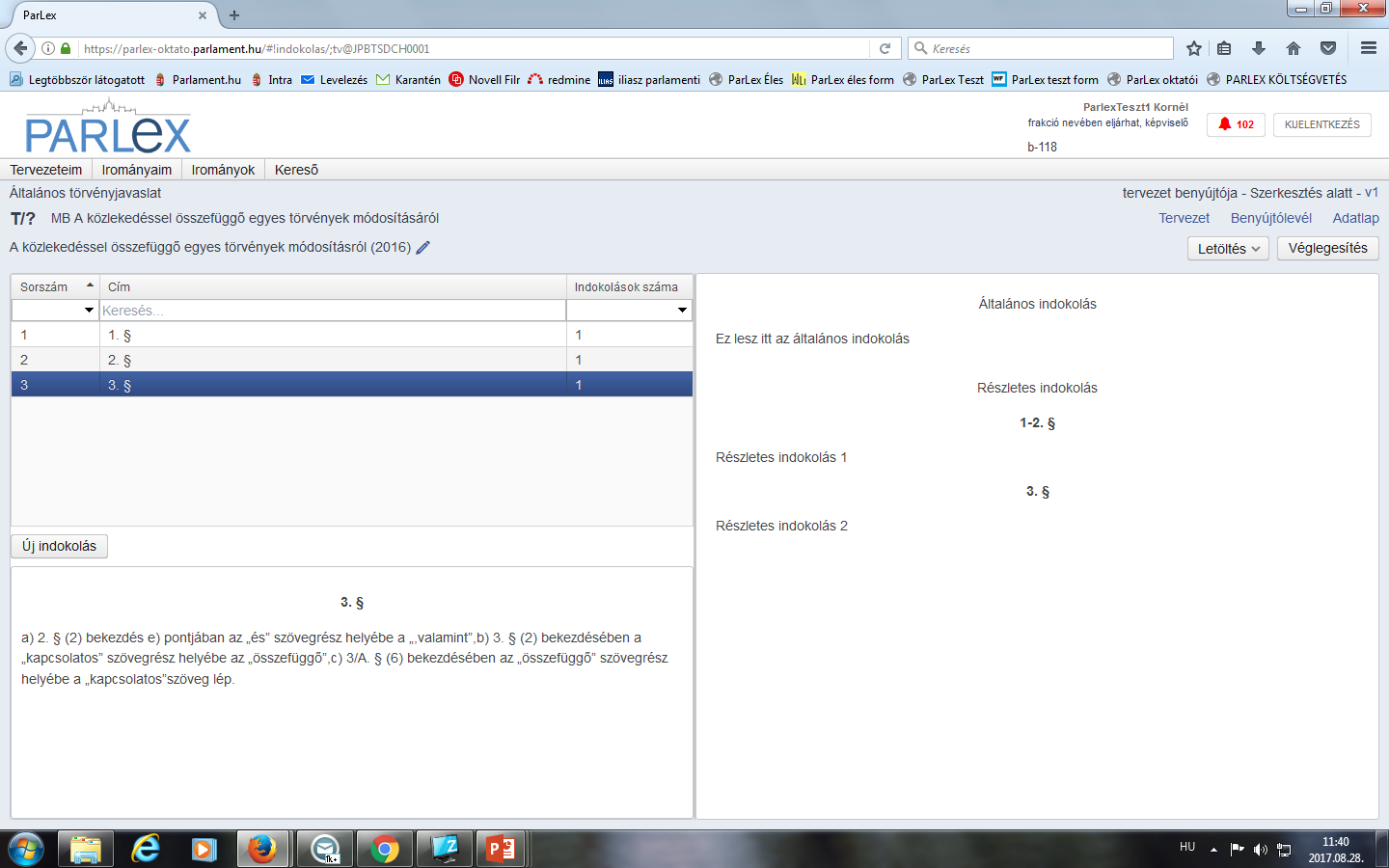 A struktúrából kiválasztott szerkezeti egység
Szerkeszthető indokolás
ParLex-funkciók a törvényalkotási folyamatban
Törvényjavaslat szerkesztése és elektronikus benyújtása
Elektronikus benyújtás generált sablonnal…
Automatikusan generált metaadatok
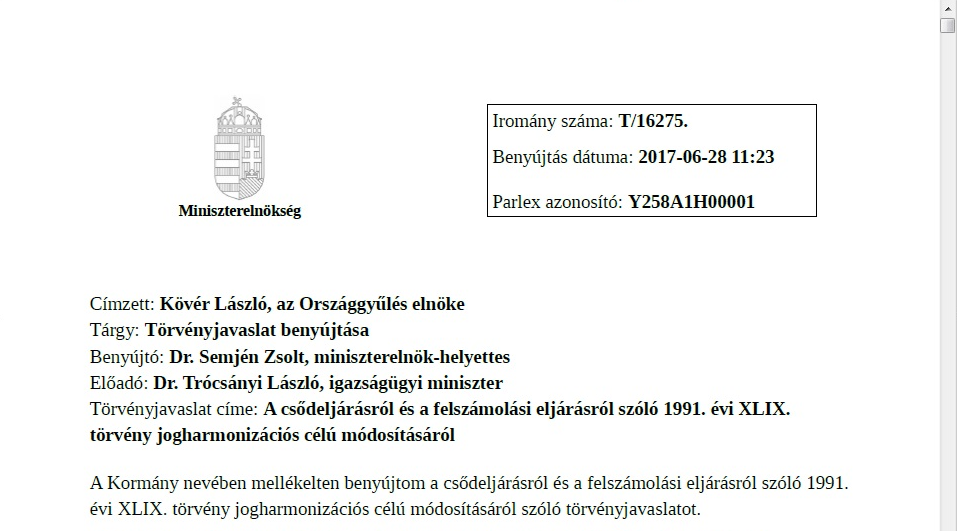 ParLex-funkciók a törvényalkotási folyamatban
Törvényjavaslat szerkesztése és elektronikus benyújtása
…azonnal vagy tetszőleges időpontra időzítve
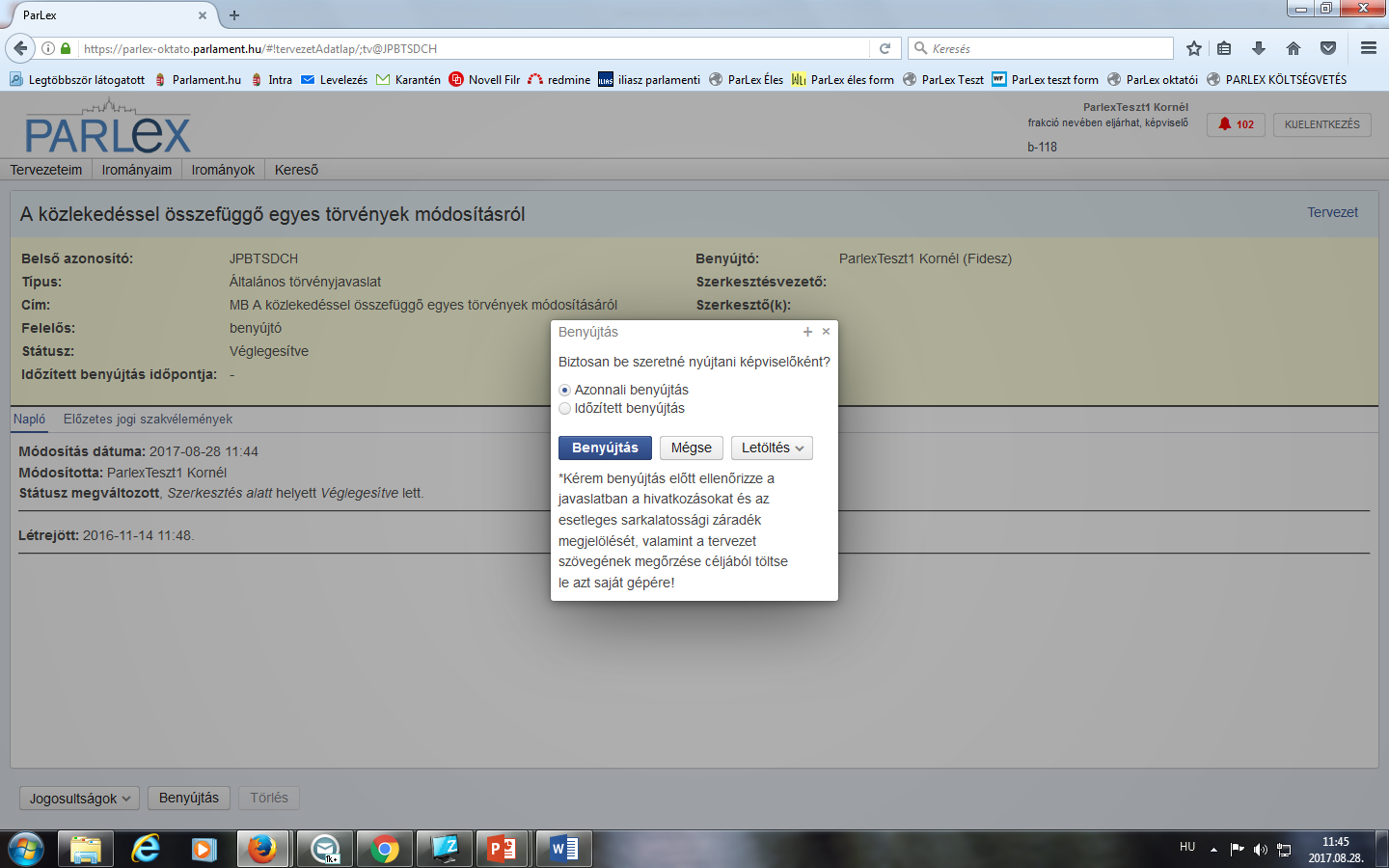 ParLex-funkciók a törvényalkotási folyamatban
Törvényjavaslat szerkesztése és elektronikus benyújtása
Metaadatok átadása az iromány-nyilvántartó rendszernek, automatikus folyamatindítás
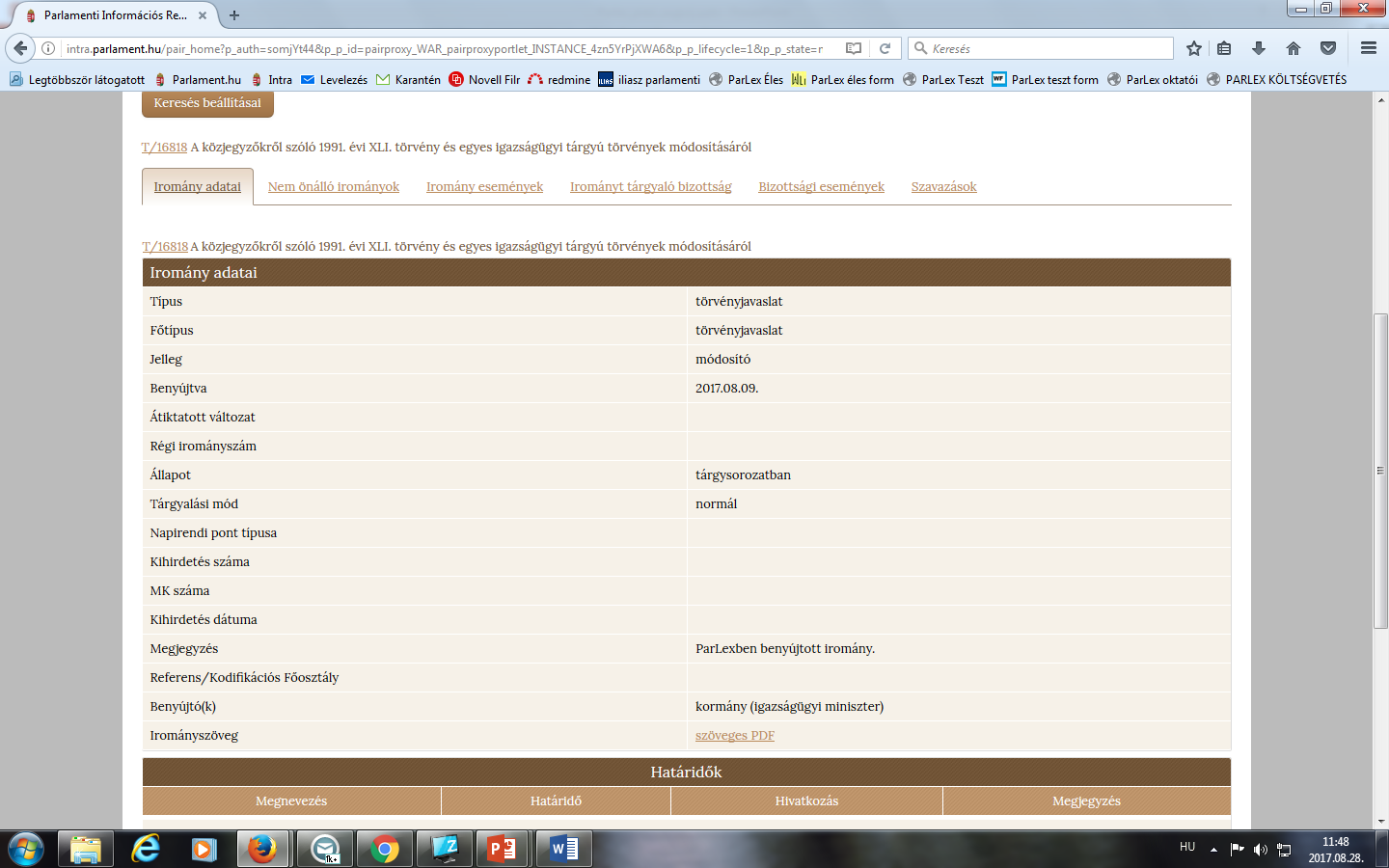 ParLex-funkciók a törvényalkotási folyamatban
Törvényjavaslat szerkesztése és elektronikus benyújtása
Általános vita a plenáris ülésen
Részletes vita a bizottságokban
Törvényalkotási bizottság eljárása
Zárószavazás a plenáris ülésen
ParLex-funkciók a törvényalkotási folyamatban
Általános vita a plenáris ülésen
Képviselői módosító javaslatok készítése (automatikus parlamenti  korrektúra)
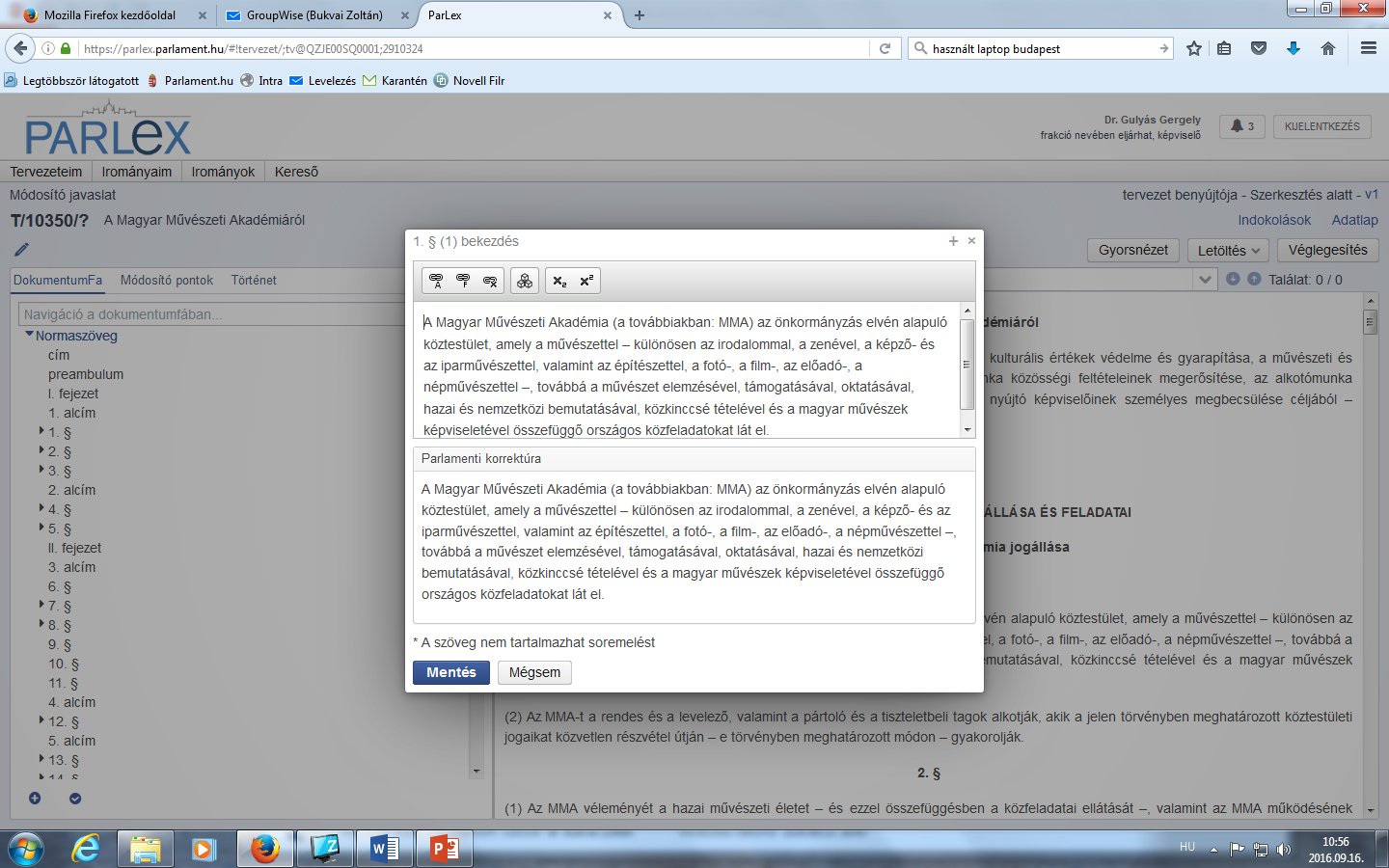 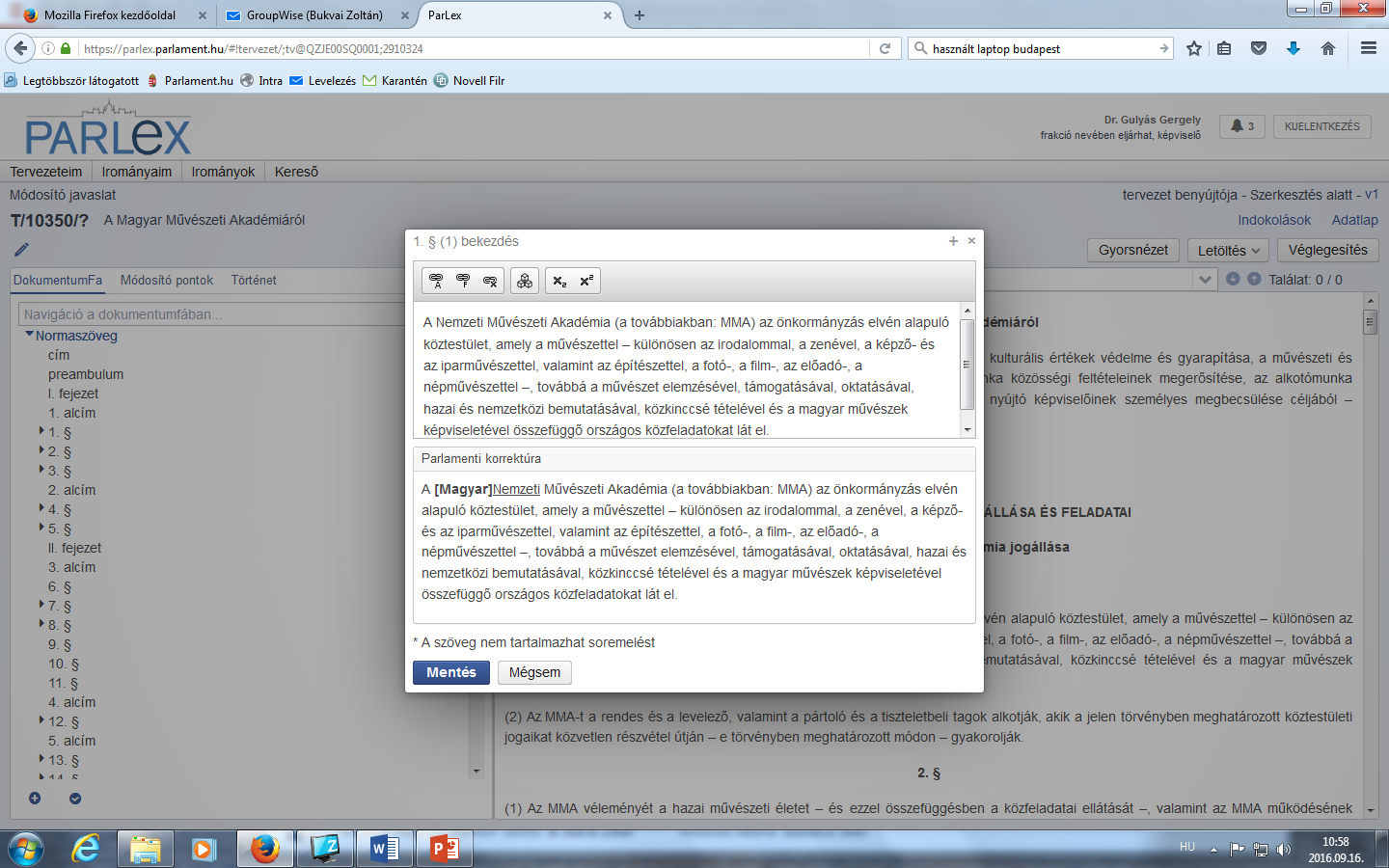 Szerkesztő felület
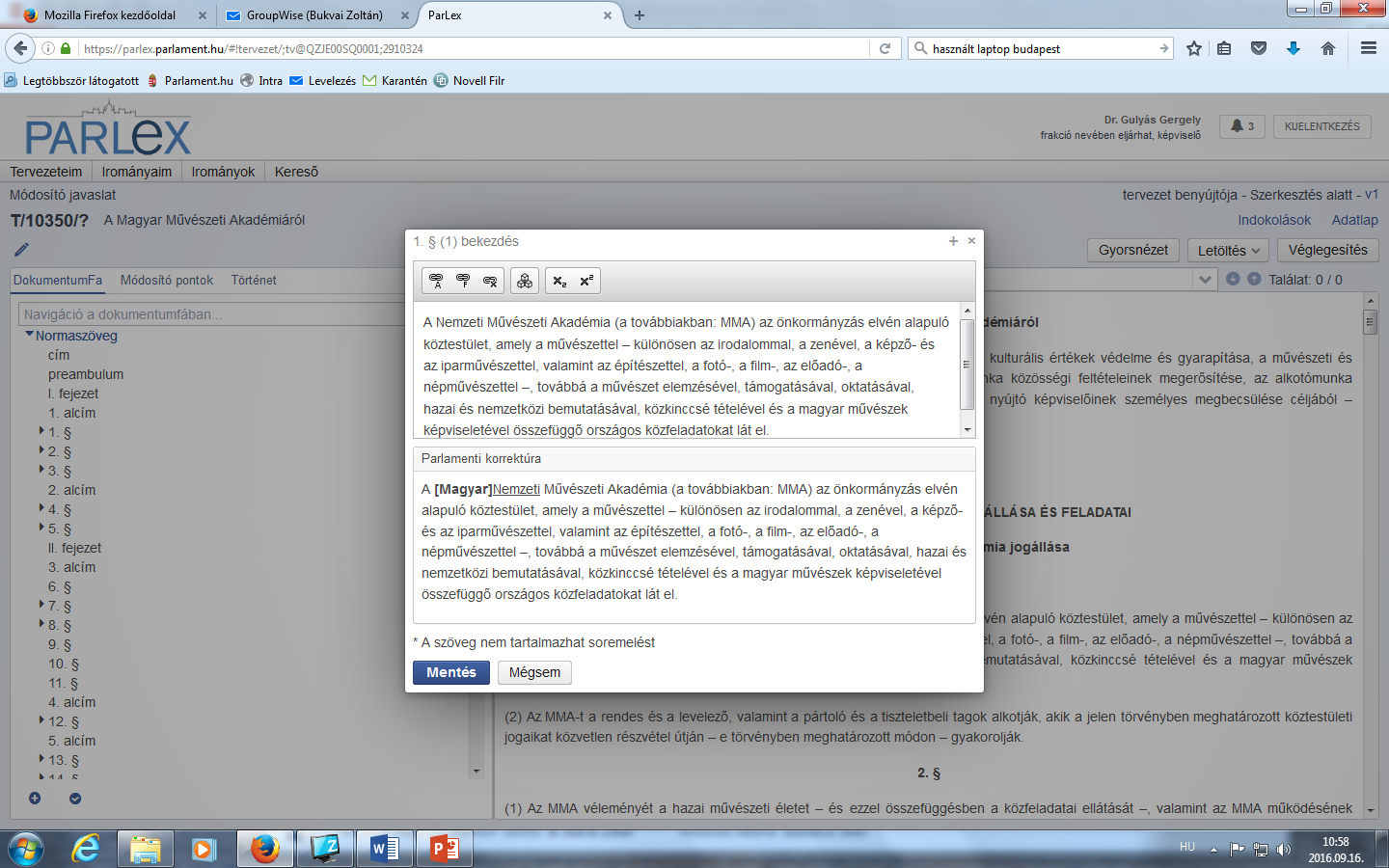 Automatikusan korrektúrázott szöveg
ParLex-funkciók a törvényalkotási folyamatban
Általános vita a plenáris ülésen
Kodifikációs összefoglaló segédanyagok készítése a bizottsági ülésekhez
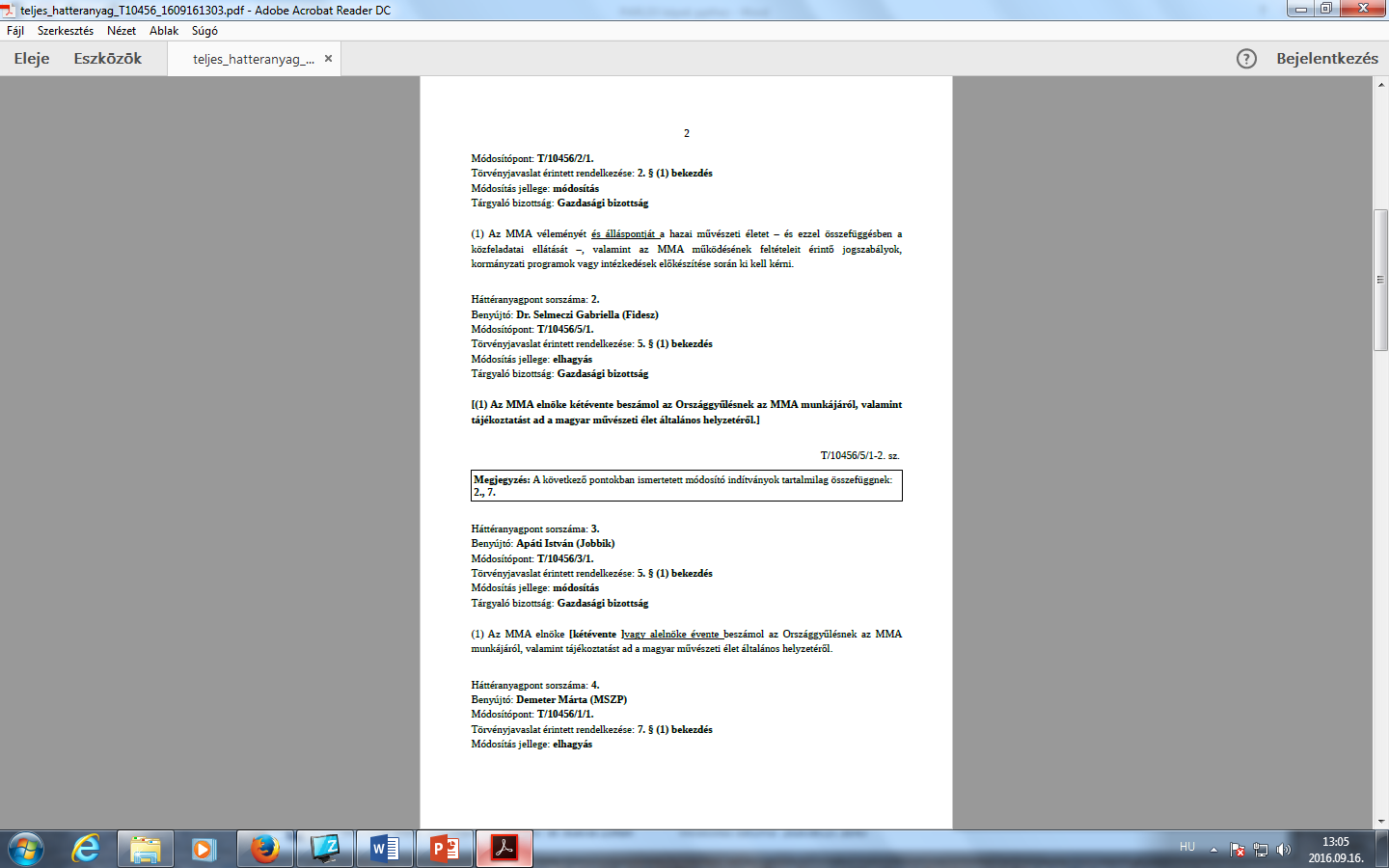 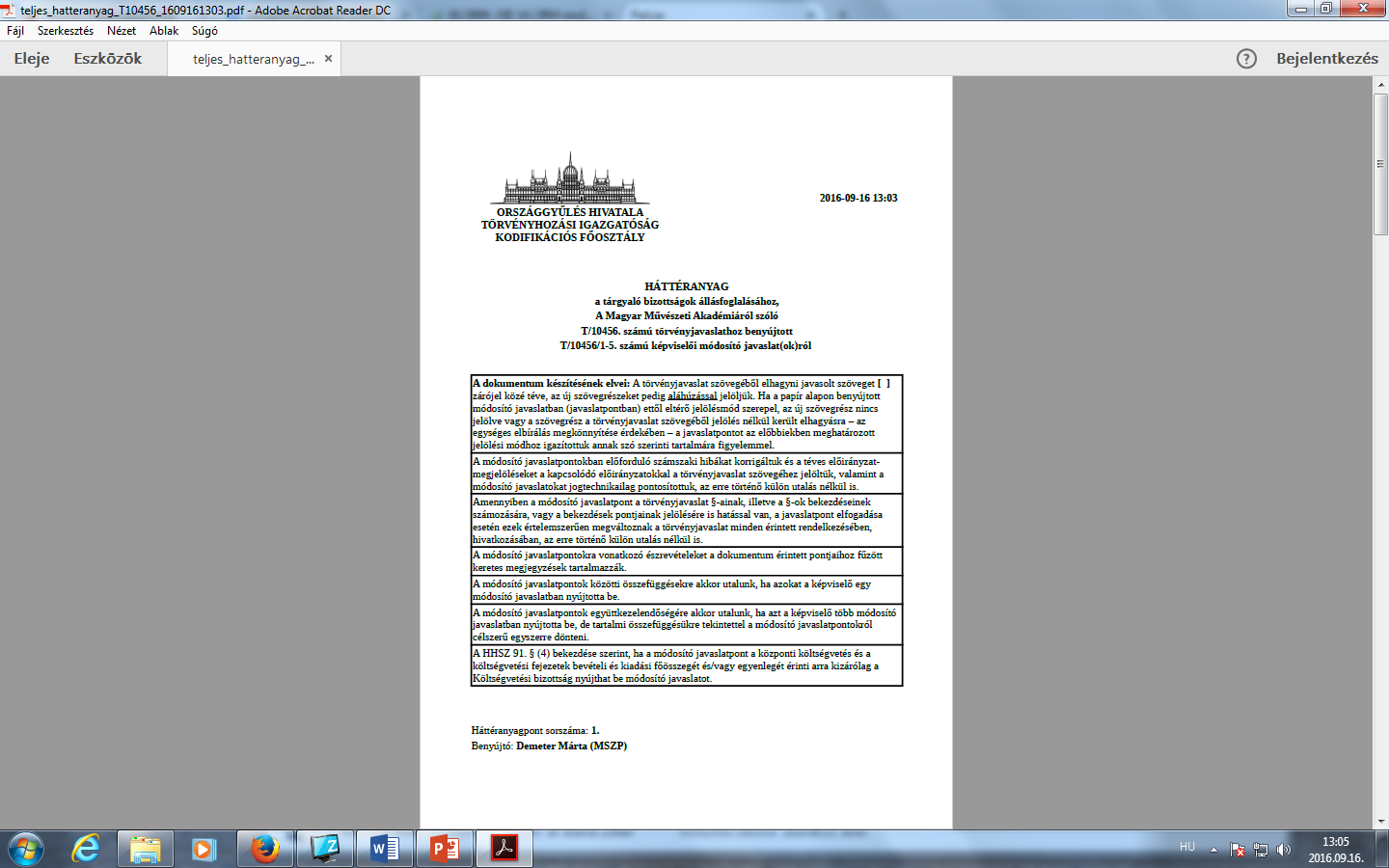 Módosító javaslatok
Kodifikációs vélemény
ParLex-funkciók a törvényalkotási folyamatban
Általános vita a plenáris ülésen
Módosító javaslatok benyújtása a kiválasztott bizottsághoz azonnal vagy meghatározott időpontban
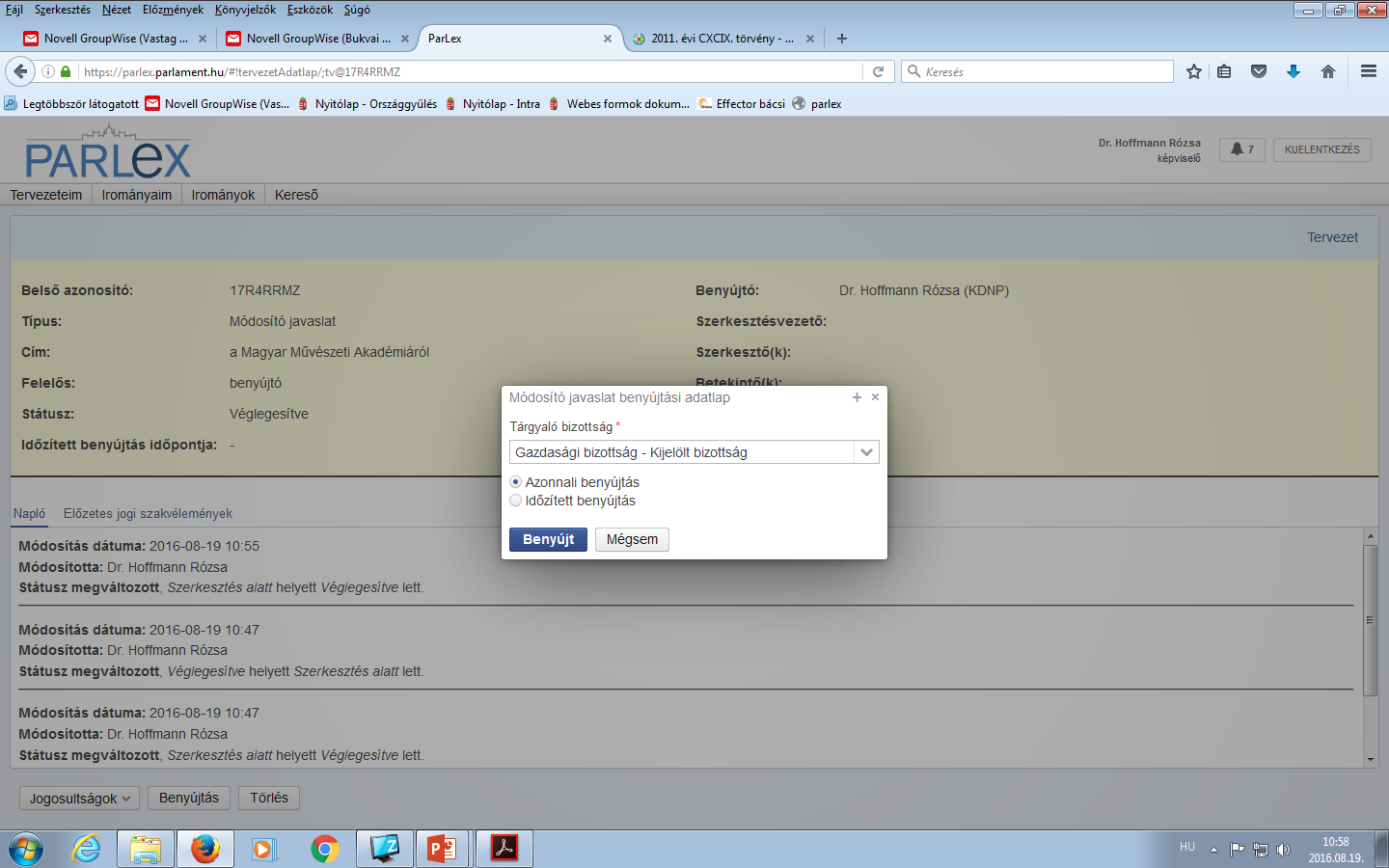 Tárgyaló bizottság kiválasztása
ParLex-funkciók a törvényalkotási folyamatban
Általános vita a plenáris ülésen
Kodifikációs szakvélemények készítése
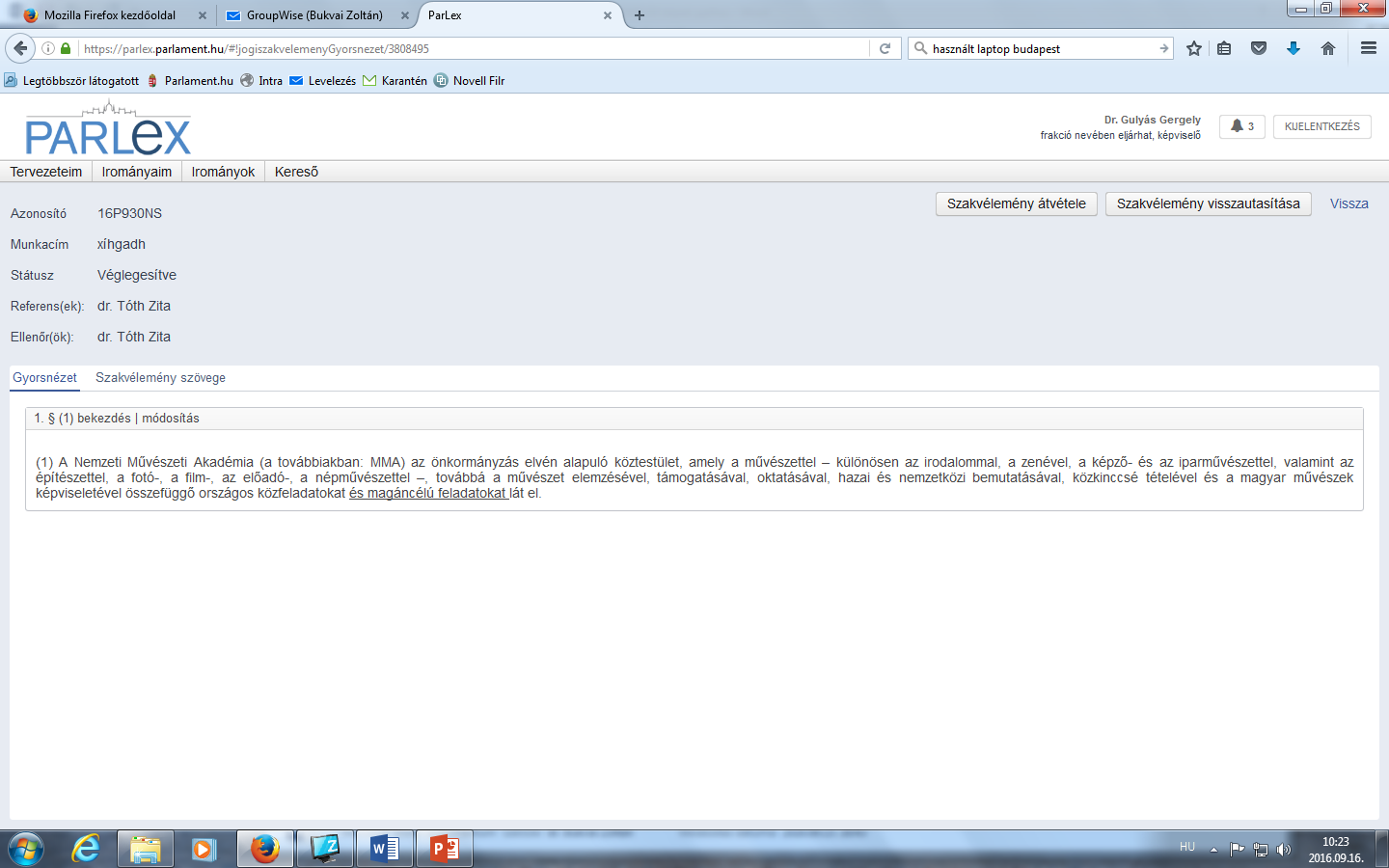 ParLex-funkciók a törvényalkotási folyamatban
Általános vita a plenáris ülésen
Benyújtási határidők figyelése
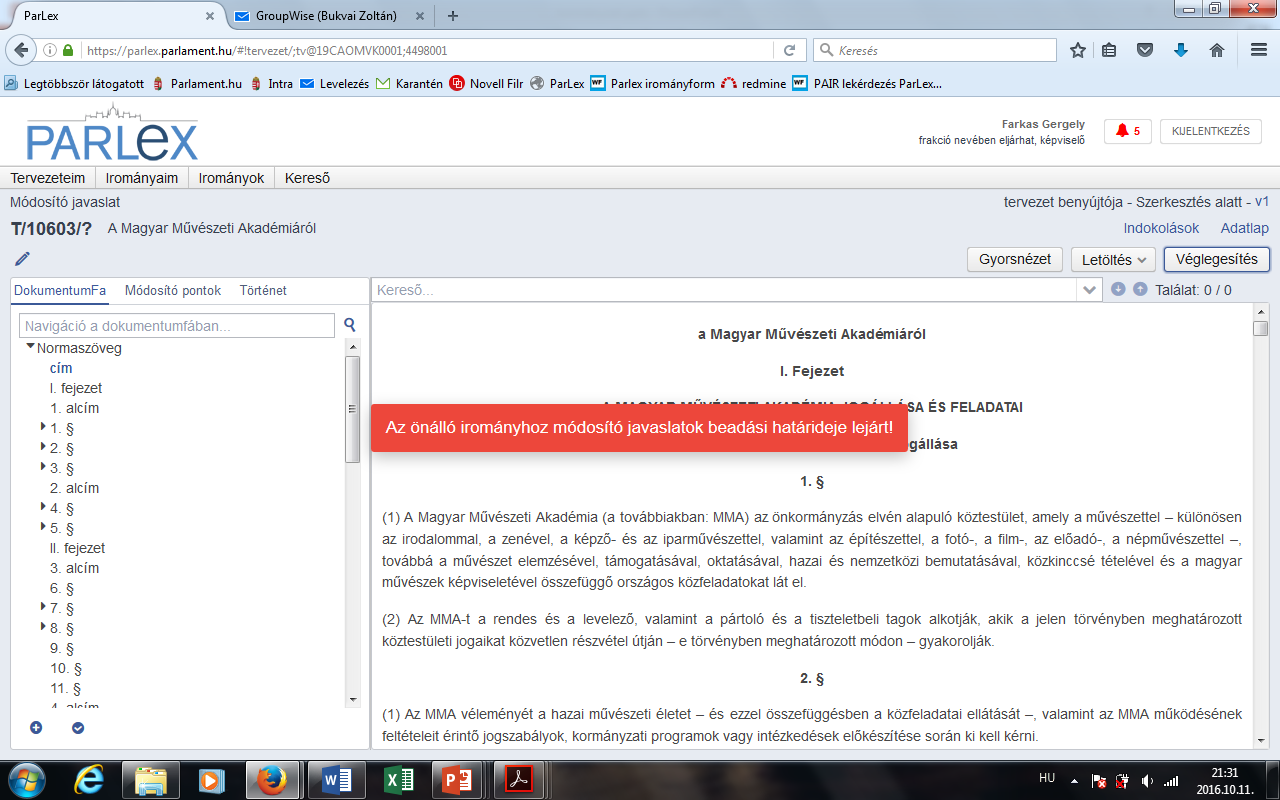 ParLex-funkciók a törvényalkotási folyamatban
Általános vita a plenáris ülésen
Módosító javaslatok készítése során a hivatkozások kezelésére vonatkozó automatikus figyelmeztetés
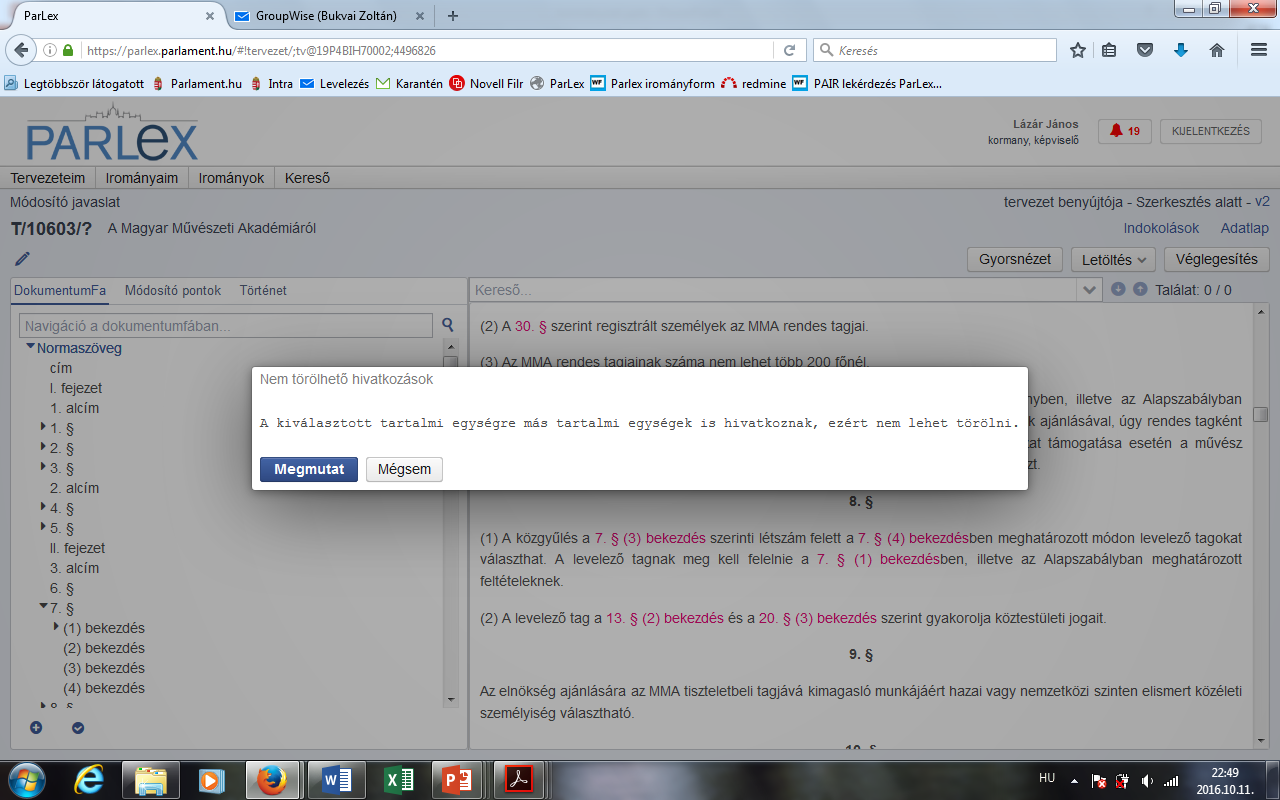 ParLex-funkciók a törvényalkotási folyamatban
Általános vita a plenáris ülésen
Kodifikációs feldolgozást követően a tetszőlegesen kiválasztott módosító javaslatok szövegbe illesztése
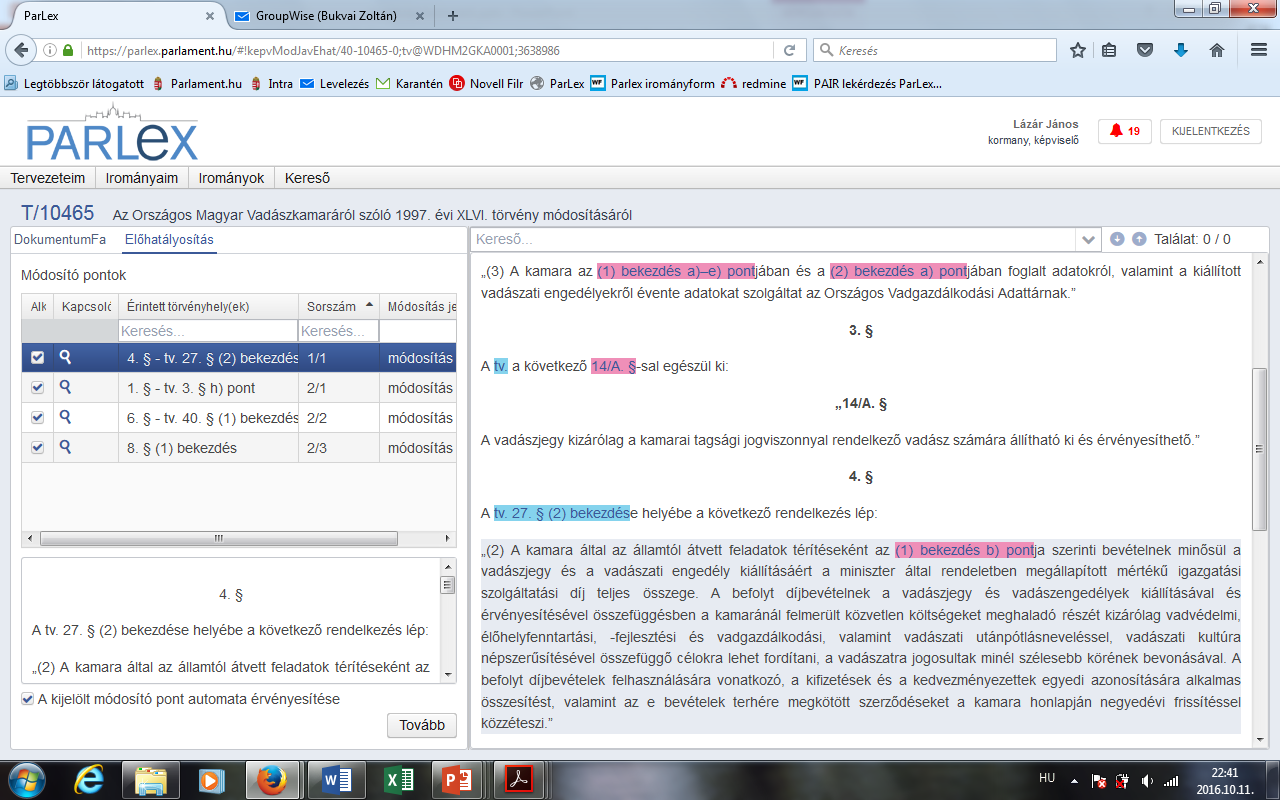 ParLex-funkciók a törvényalkotási folyamatban
Törvényjavaslat szerkesztése és elektronikus benyújtása
Általános vita a plenáris ülésen
Részletes vita a bizottságokban
Törvényalkotási bizottság eljárása
Zárószavazás a plenáris ülésen
ParLex-funkciók a törvényalkotási folyamatban
Törvényalkotási bizottság eljárása
Részletes vita a bizottságokban
Bizottsági jelentés
Bizottsági módosító javaslat
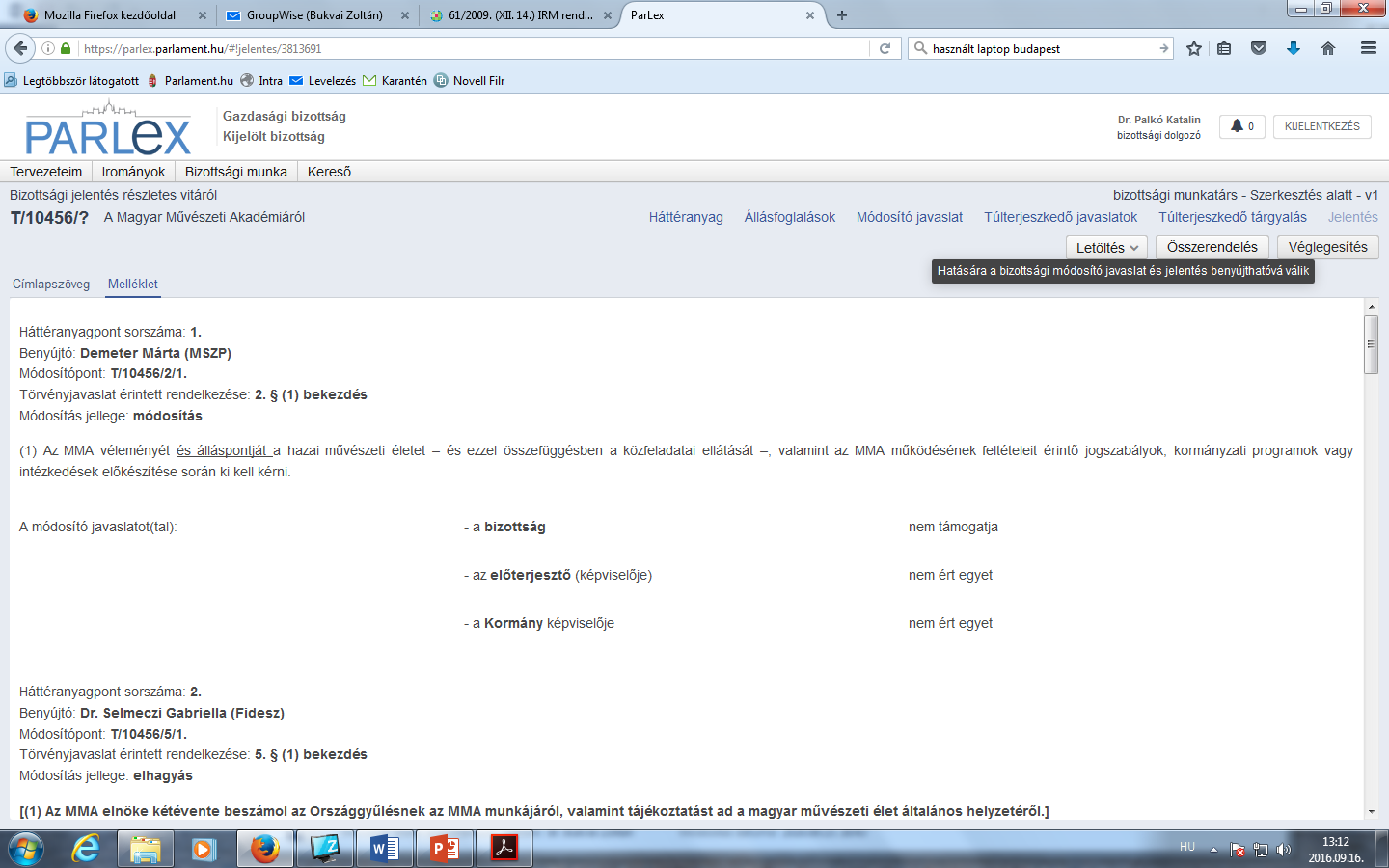 ParLex-funkciók a törvényalkotási folyamatban
Törvényalkotási bizottság eljárása
Részletes vita a bizottságokban
Bizottsági és egyéb állásfoglalások rögzítése
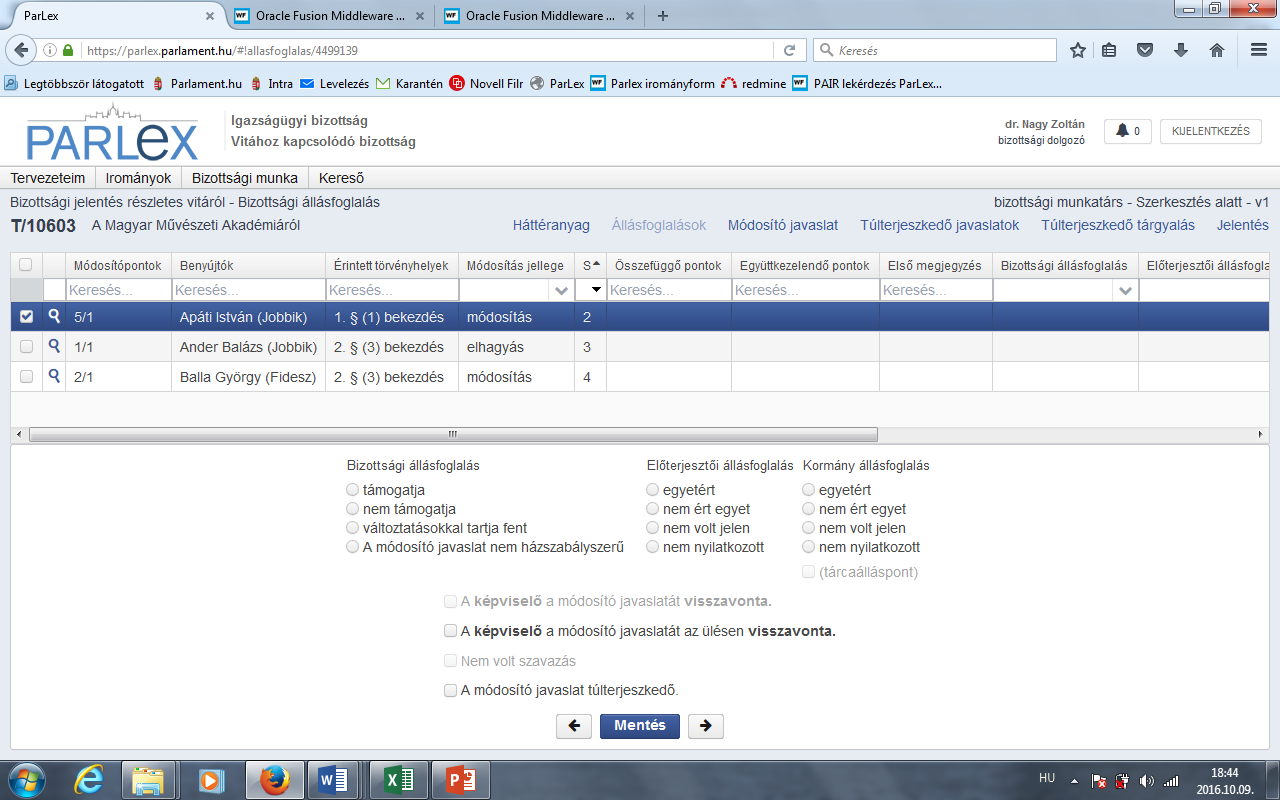 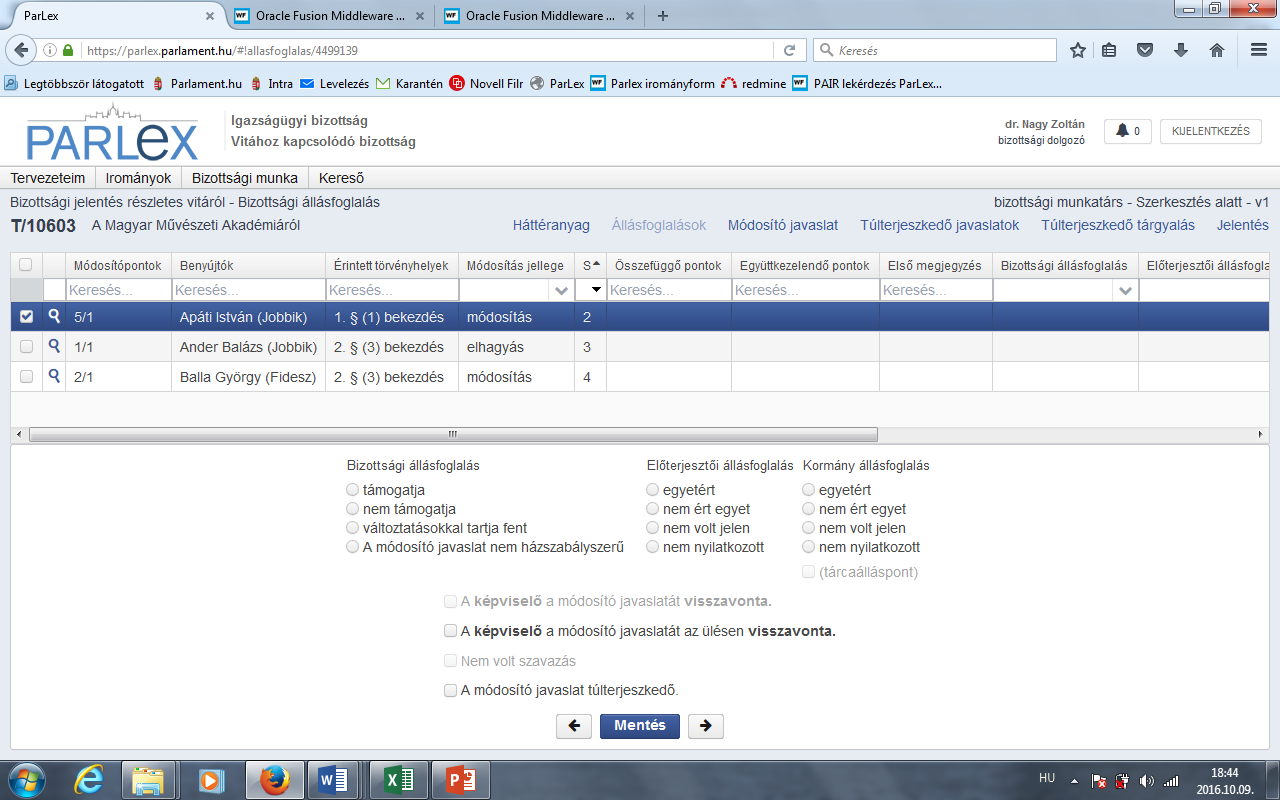 ParLex-funkciók a törvényalkotási folyamatban
Törvényalkotási bizottság eljárása
Részletes vita a bizottságokban
Bizottsági saját módosítási szándék rögzítése és/vagy más tervezetek átvétele
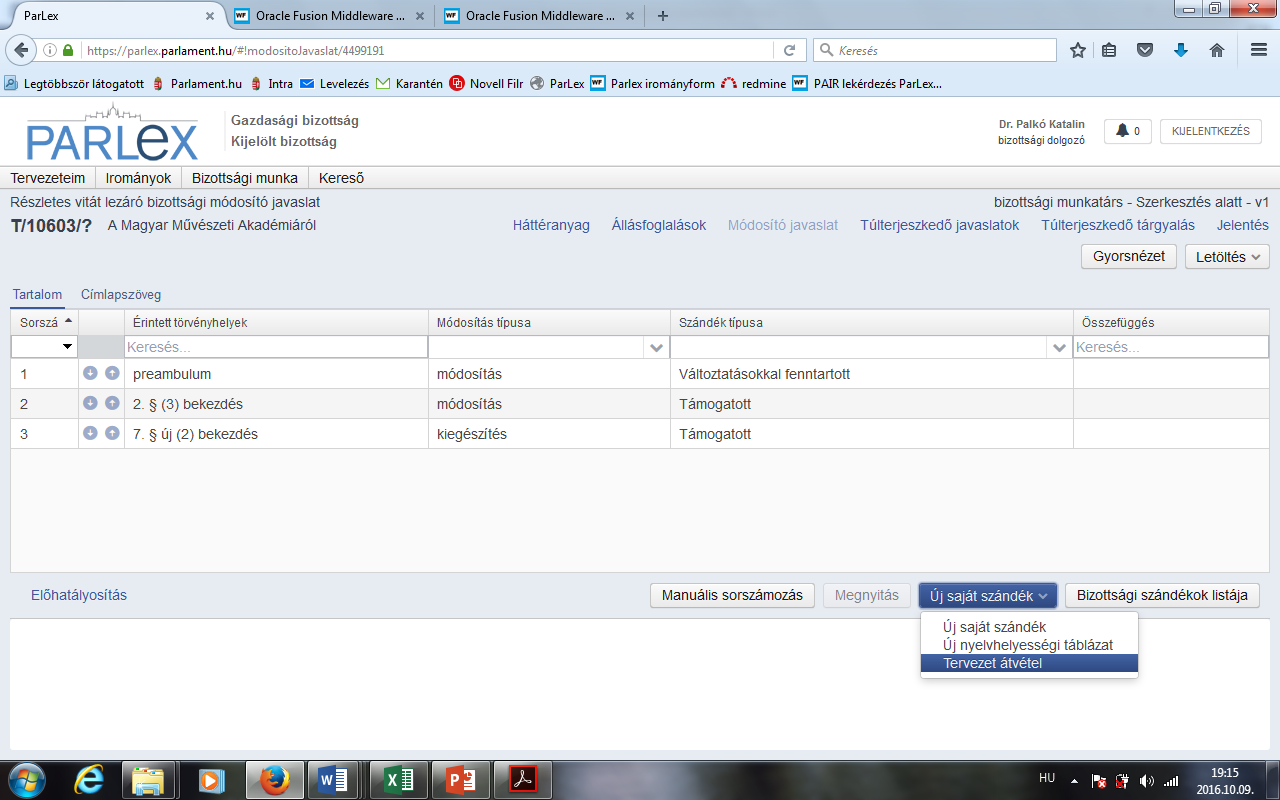 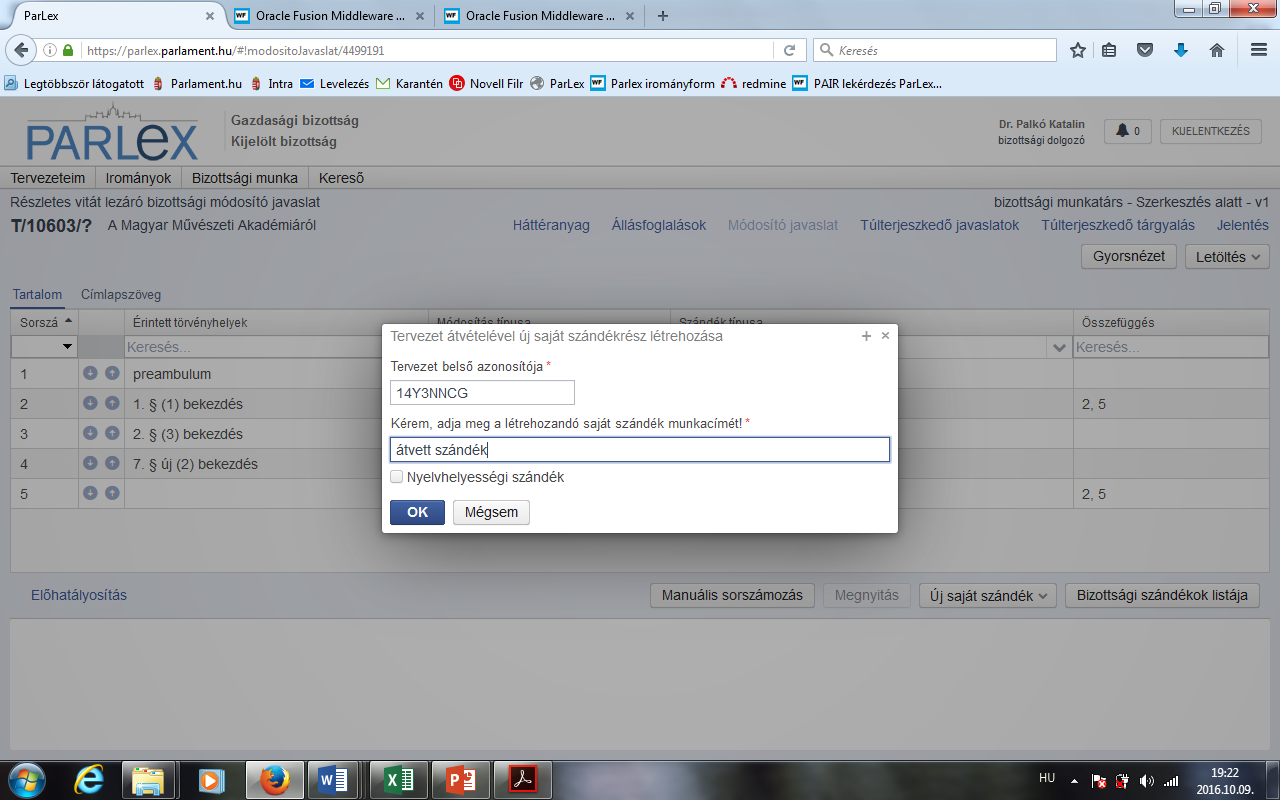 ParLex-funkciók a törvényalkotási folyamatban
Törvényalkotási bizottság eljárása
Részletes vita a bizottságokban
Alternatívák megjelenítése, összehasonlítása, kezelése
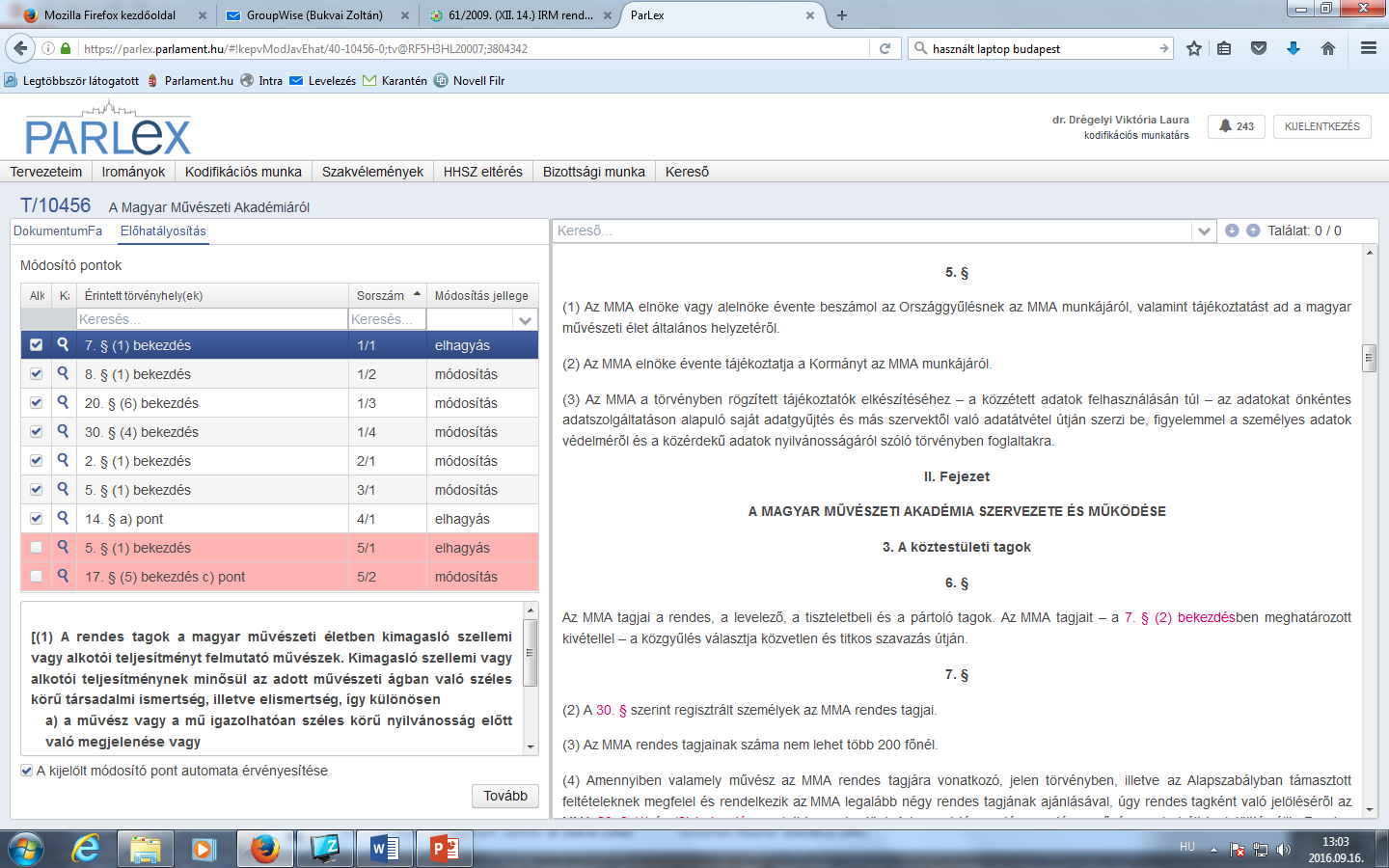 Alternatív tartalmú módosítások
ParLex-funkciók a törvényalkotási folyamatban
Törvényalkotási bizottság eljárása
Részletes vita a bizottságokban
Tetszőleges bizottsági módosítási szándékok szövegbe illesztésével előzetes törvényszöveg előállítása (automatikus változáskezelés, hivatkozásmódosulás)
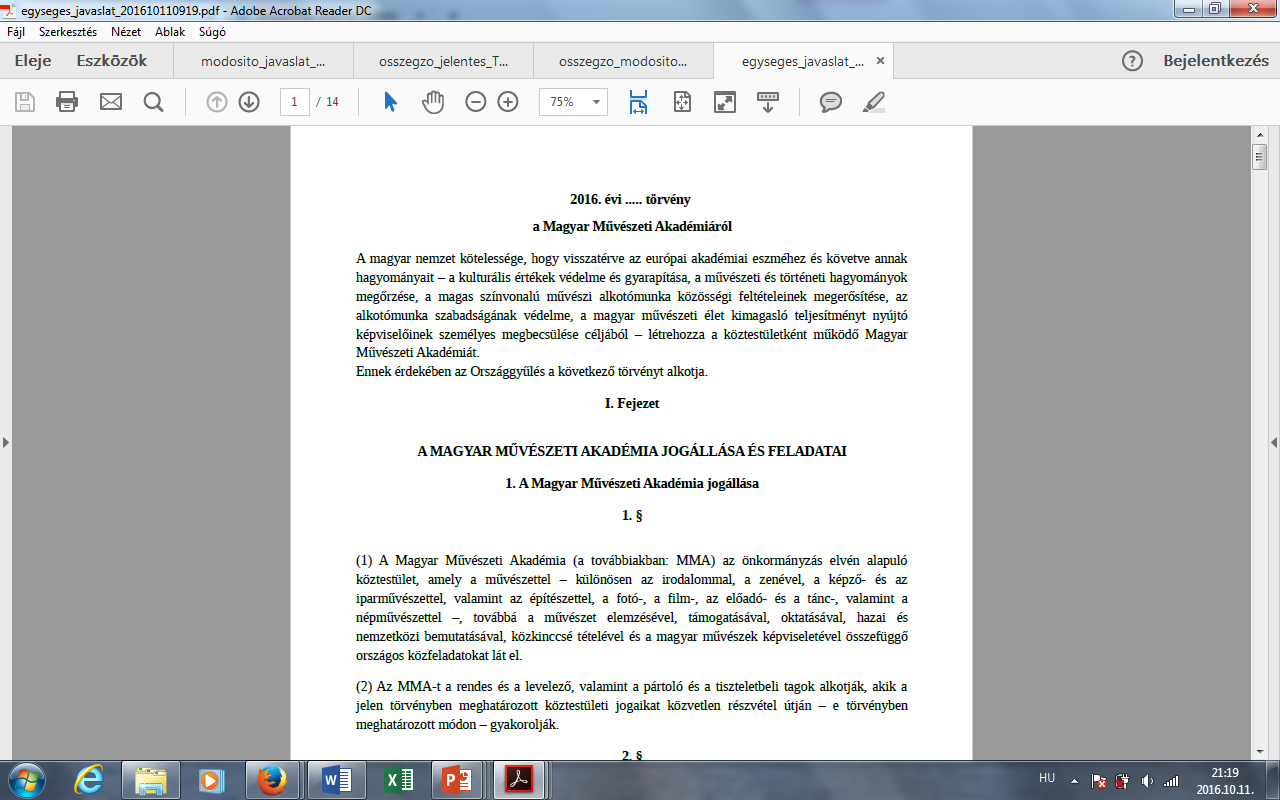 ParLex-funkciók a törvényalkotási folyamatban
Törvényjavaslat szerkesztése és elektronikus benyújtása
Általános vita a plenáris ülésen
Részletes vita a bizottságokban
Törvényalkotási bizottság eljárása
Zárószavazás a plenáris ülésen
ParLex-funkciók a törvényalkotási folyamatban
Zárószavazás a plenáris ülésen
Ülésvezetési segédanyag a szavazásokhoz a plenáris ülésre (docx)
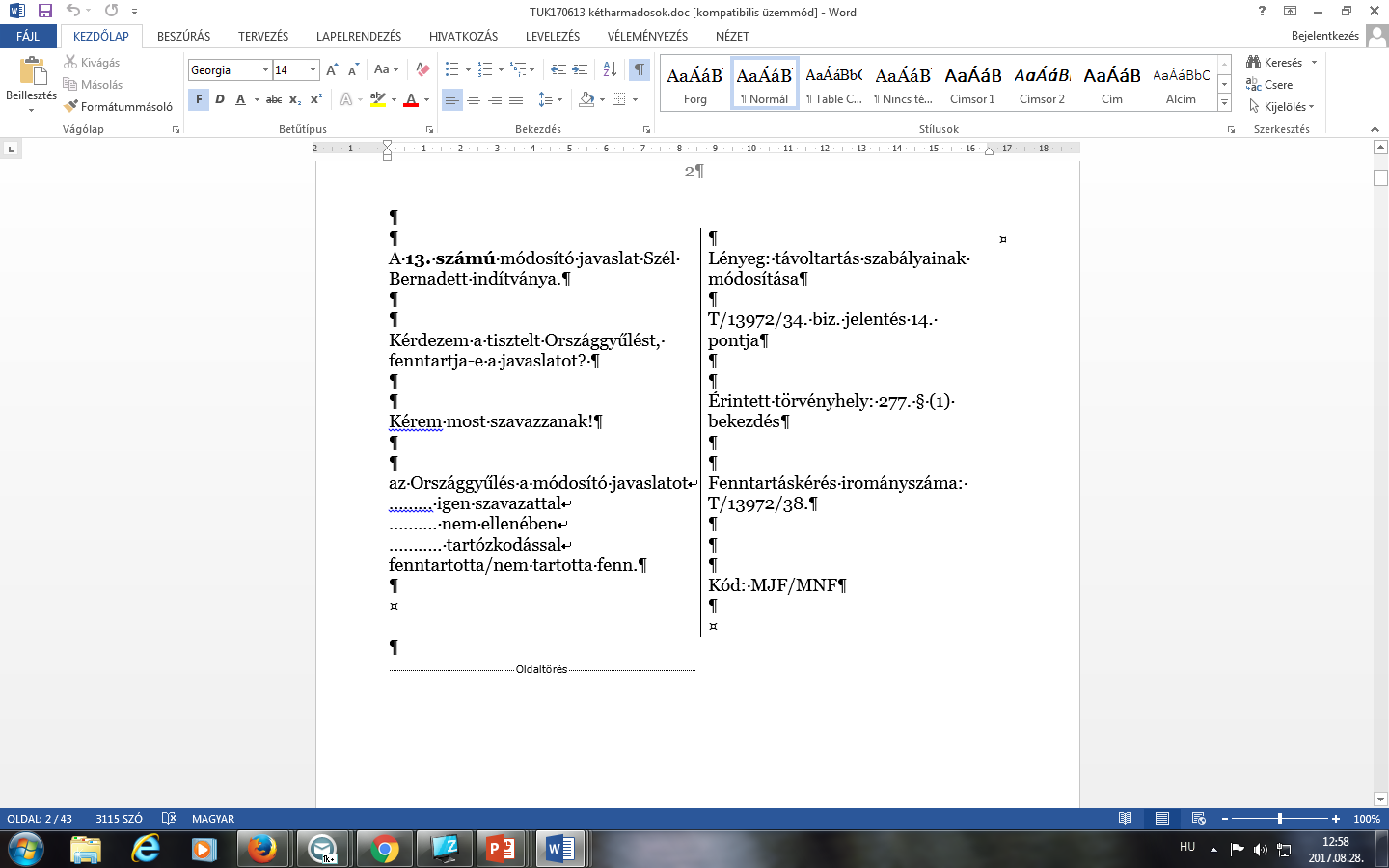 ParLex-funkciók a törvényalkotási folyamatban
Zárószavazás a plenáris ülésen
Letölthető szavazási silabusz a frakcióknak (xls)
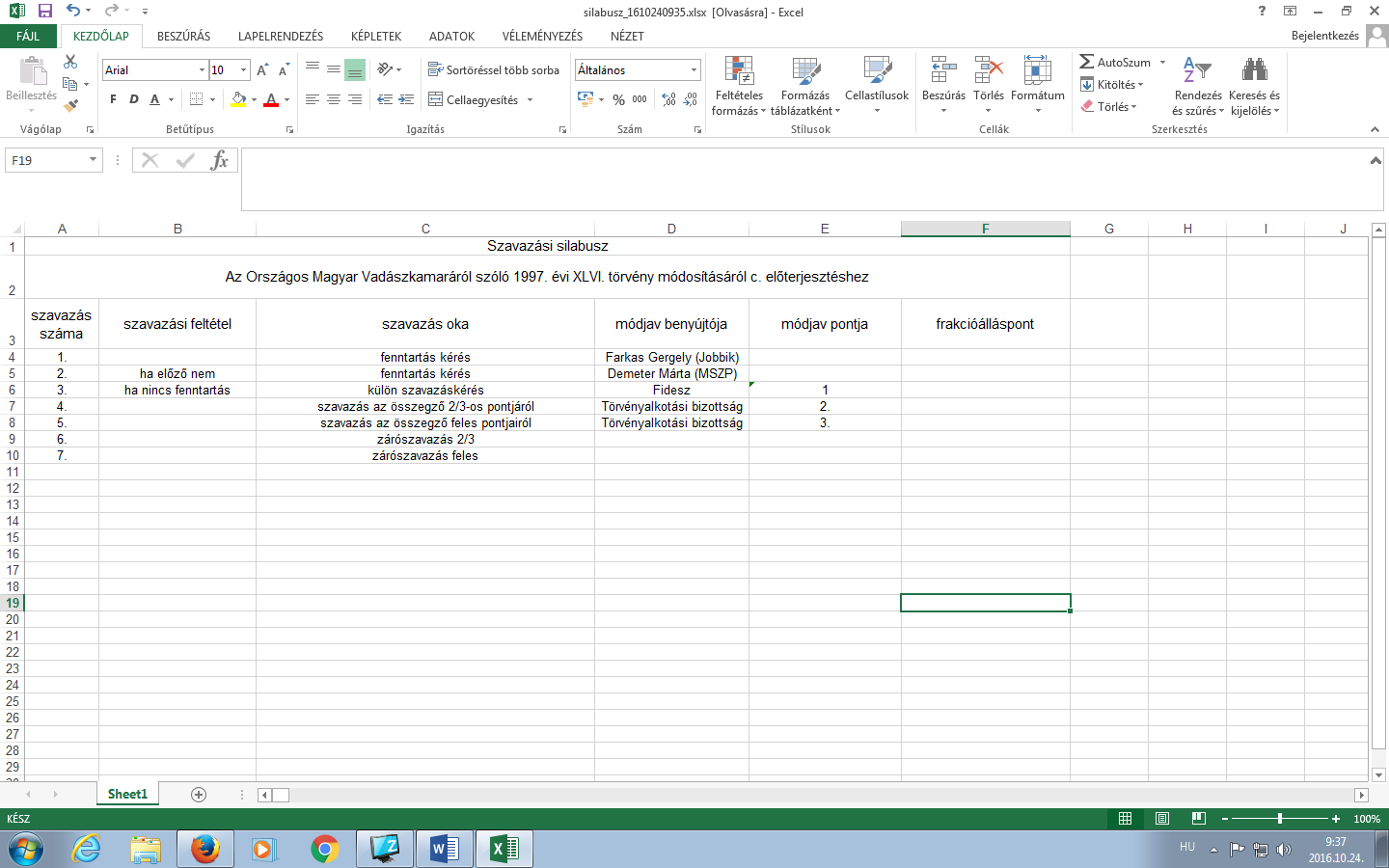 ParLex-funkciók a törvényalkotási folyamatban
Zárószavazás a plenáris ülésen
Szavazási eredmények rögzítése és átvétele a kihirdetendő törvényszöveg előállításához
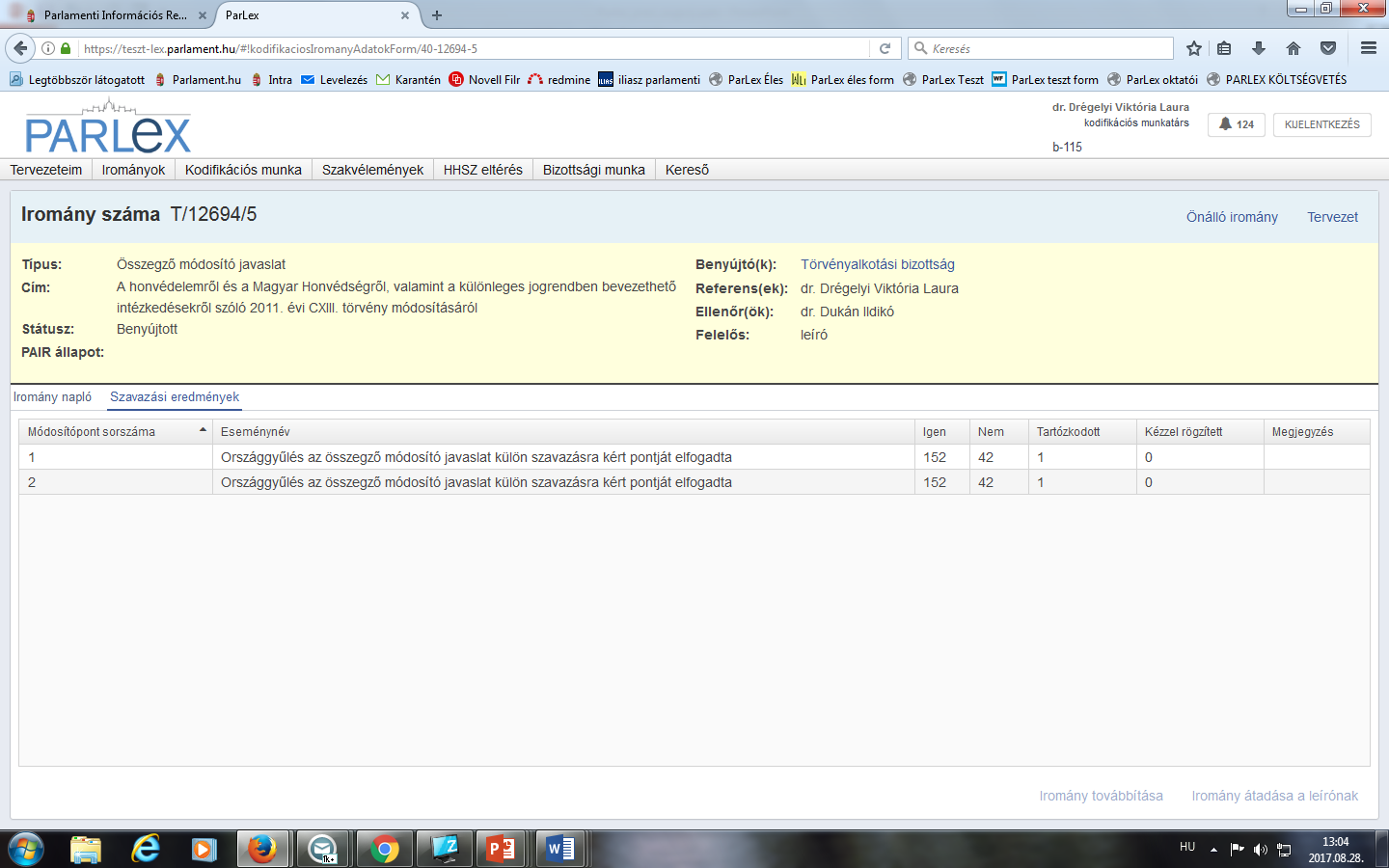 Átvett szavazási eredmények
ParLex-funkciók a törvényalkotási folyamatban
Zárószavazás a plenáris ülésen
Az elfogadott módosításokkal összefüggő hivatkozások automatikus átvezetése, elfogadott törvény végleges szerkezetének és szövegének generálása
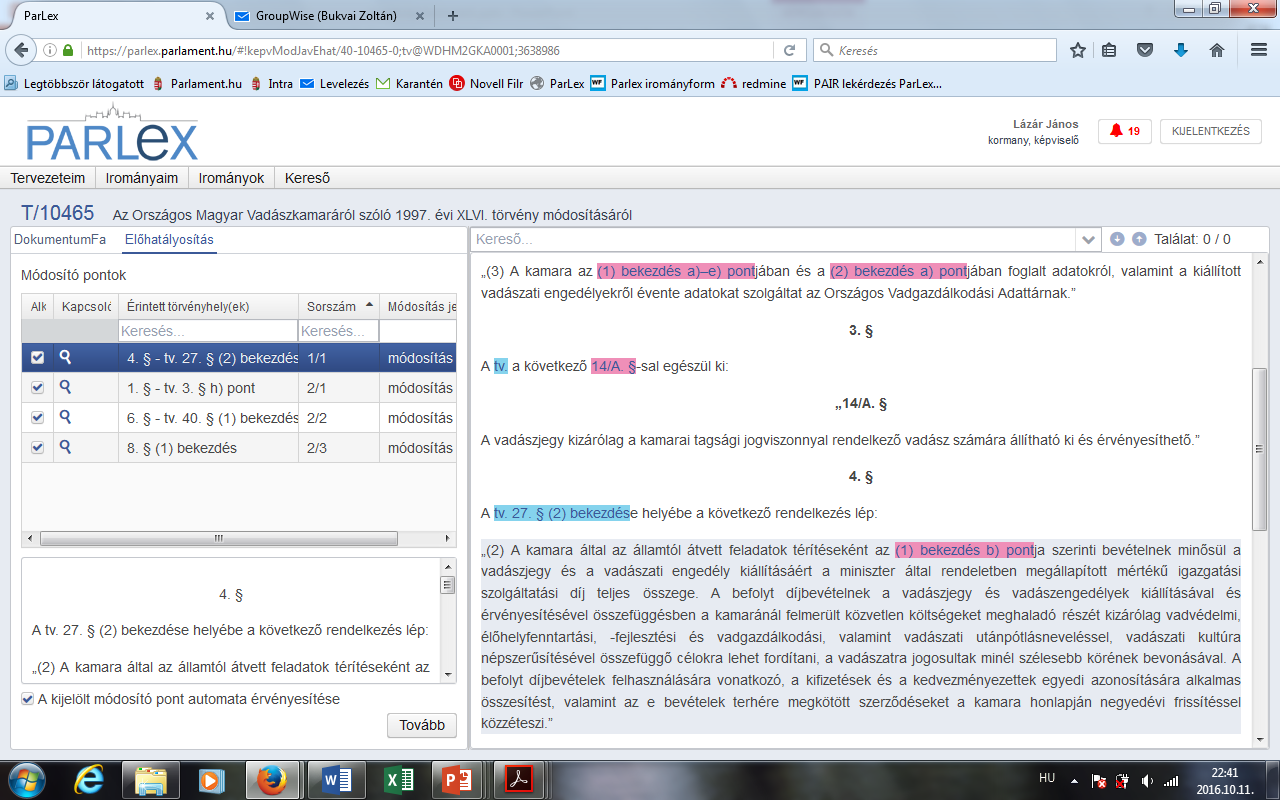 A fejlesztés irányai – A jövő
kiterjesztés többféle felhasználói platformra (mobiltelefon, tablet)
a teljes magyar jogalkotási folyamat elektronikussá tétele („Integrált Jogalkotási Rendszer”):
kormányzati előkészítés, egyeztetési folyamatok
közös jogszabályleíró séma alkalmazása
digitális aláírás
köztársasági elnöki kihirdetés (e-promulgáció)
automatikus jogszabálymegjelentetés a hivatalos Közlönyben
előhatályosító funkció kiterjesztése a teljes jogi környezetre
hivatkozáskezelés és kapcsolatok keresése a magyar és az uniós jogszabályokban
Digitális Nemzeti Jogszabálytár integrációja
önkormányzati rendeletalkotás uniformizálása, segítése
papírmentes Parlament